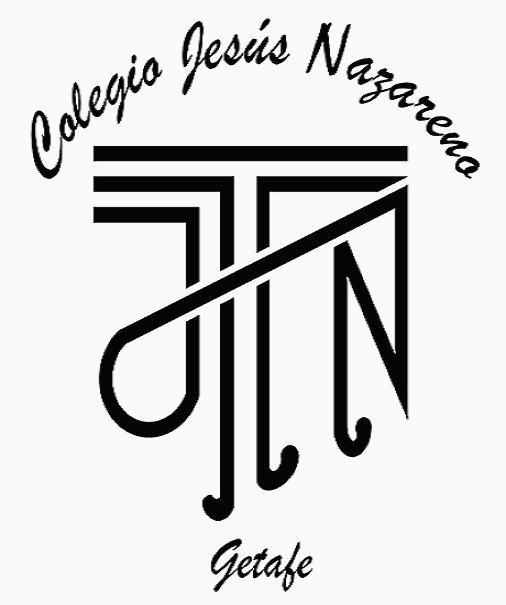 Reunión de padres.3º ESO.Departamento de Orientación.
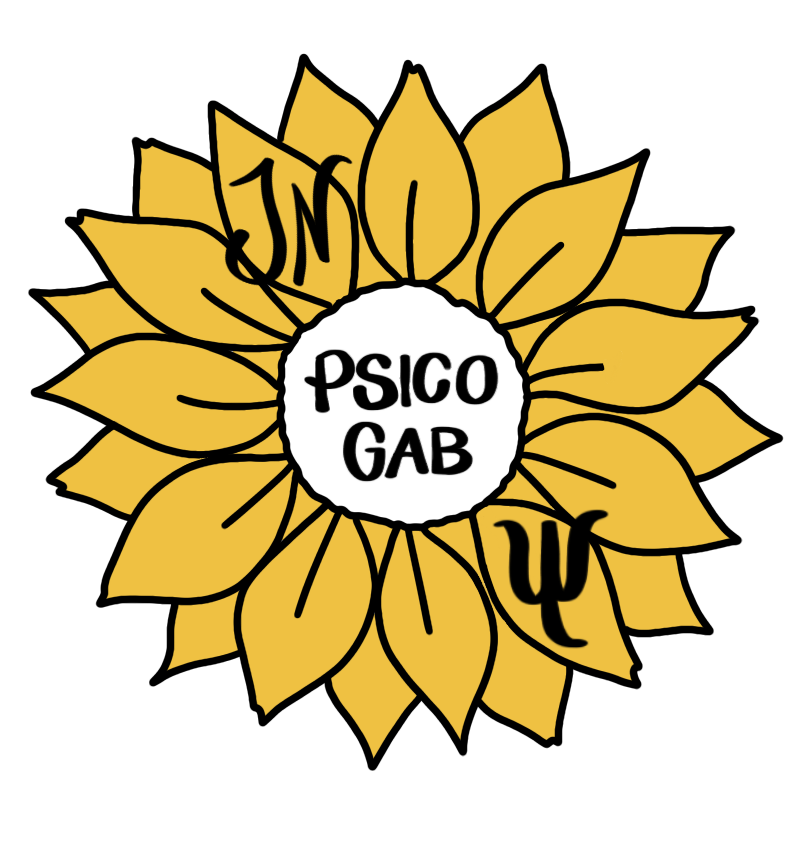 2 junio 2021
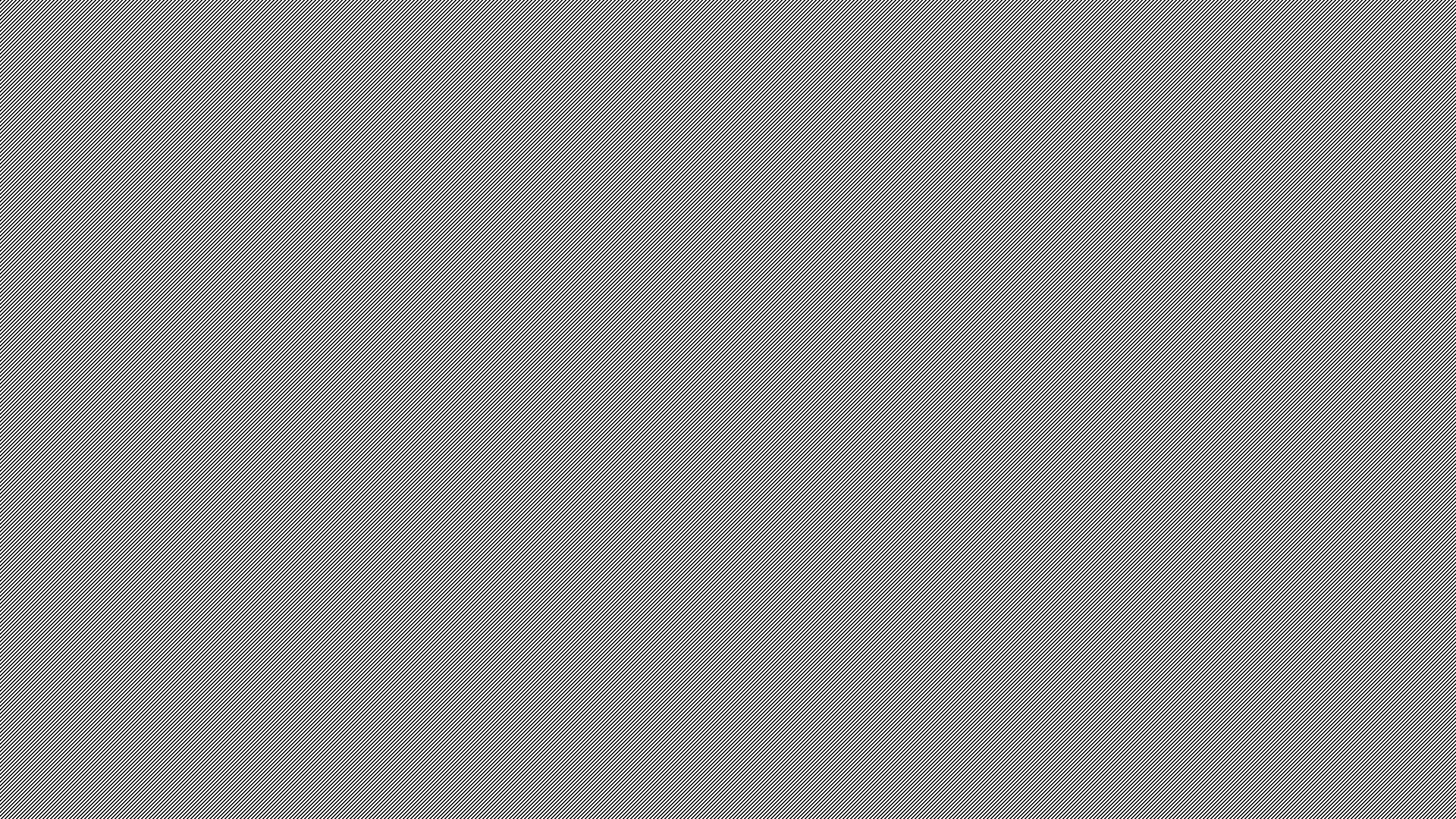 Funciones del Departamento de Orientación
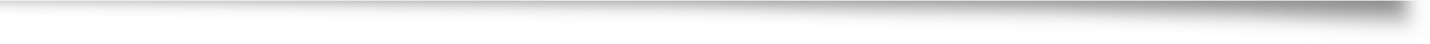 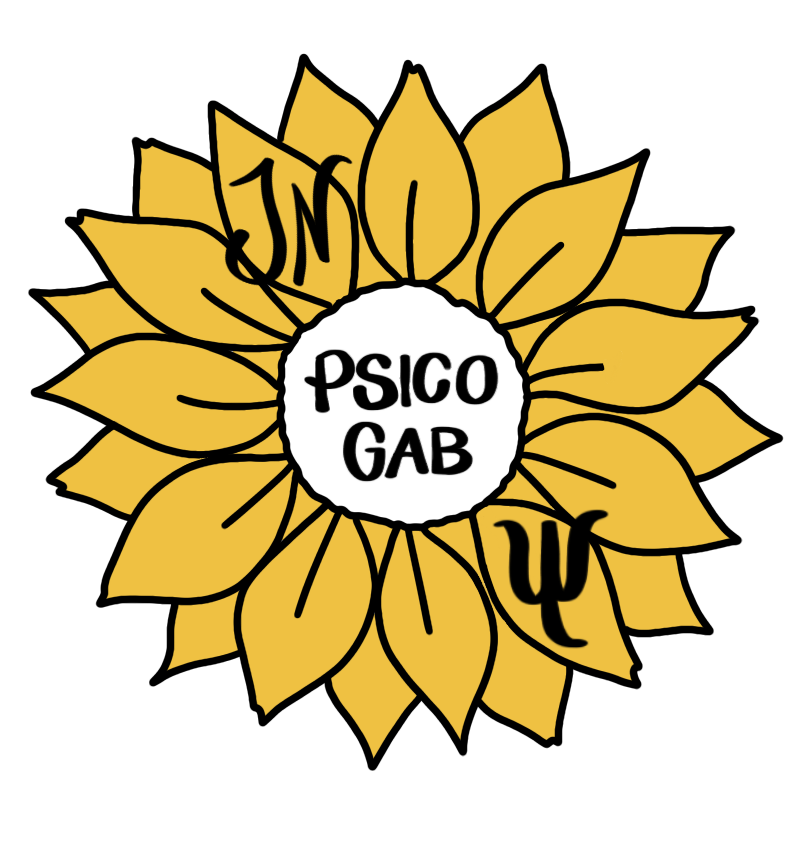 Colaborar con el E. Directivo en la elaboración de los documentos institucionales (Proyecto Educativo de Centro, Plan de Atención a la diversidad, Plan de Acción Tutorial, Plan de Compensatoria, Plan de Convivencia, Proyecto de centro preferente,...)
Realizar evaluaciones psicopedagógica a todos los alumnos, informes y dictámenes a los alumnos de Necesidades Educativas especiales.
Coordinación equipo Directivo, tutores y profesores. 
Participación en las reuniones de la comisión de coordinación pedagógica (CCP), sesiones de evaluación y claustros. 
Colaboración en la elaboración y desarrollo de Adaptaciones curriculares.
Establecer relaciones de coordinación con servicios externos.
Asesoramiento y atención alumnos y familias. 
....
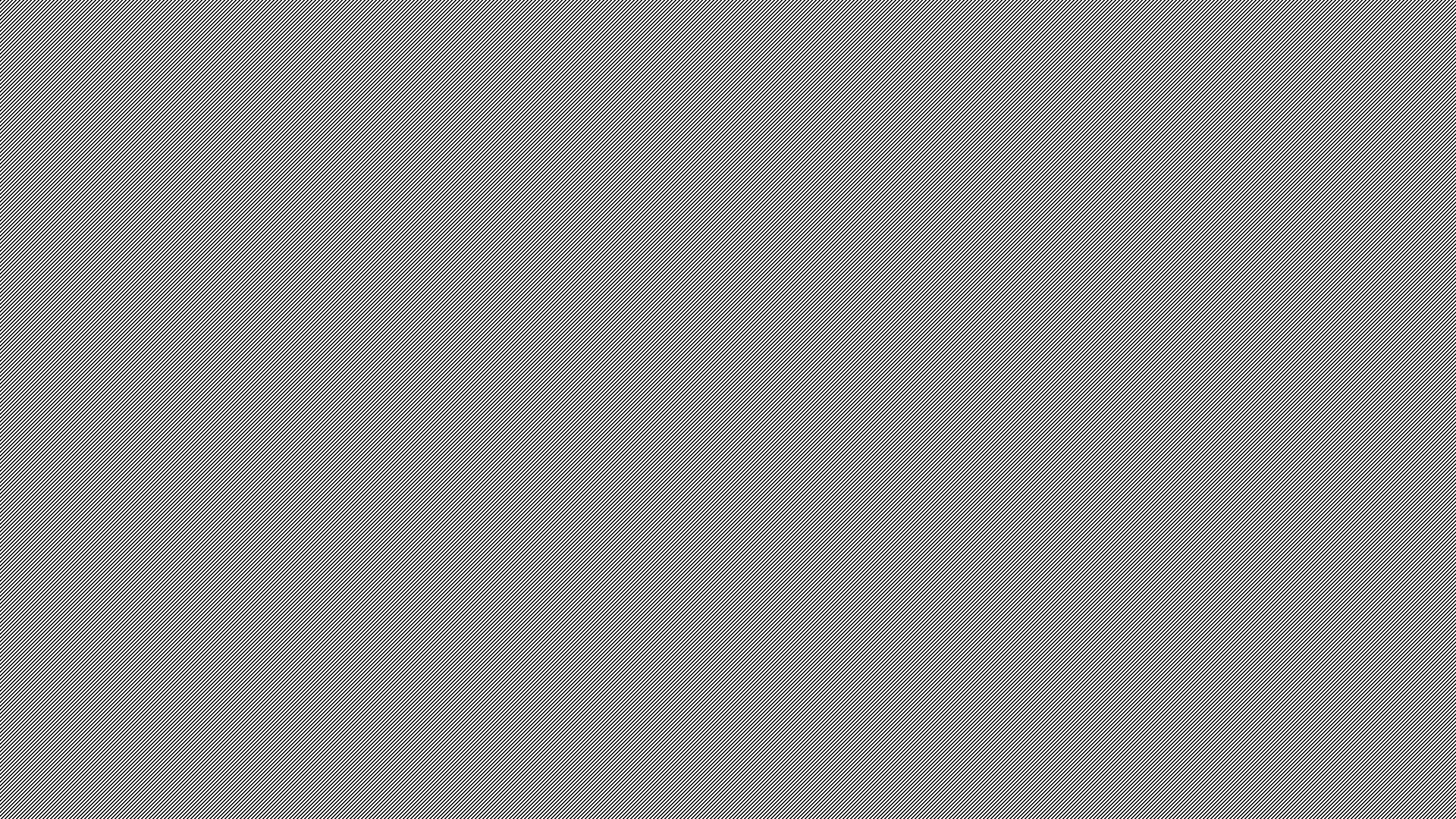 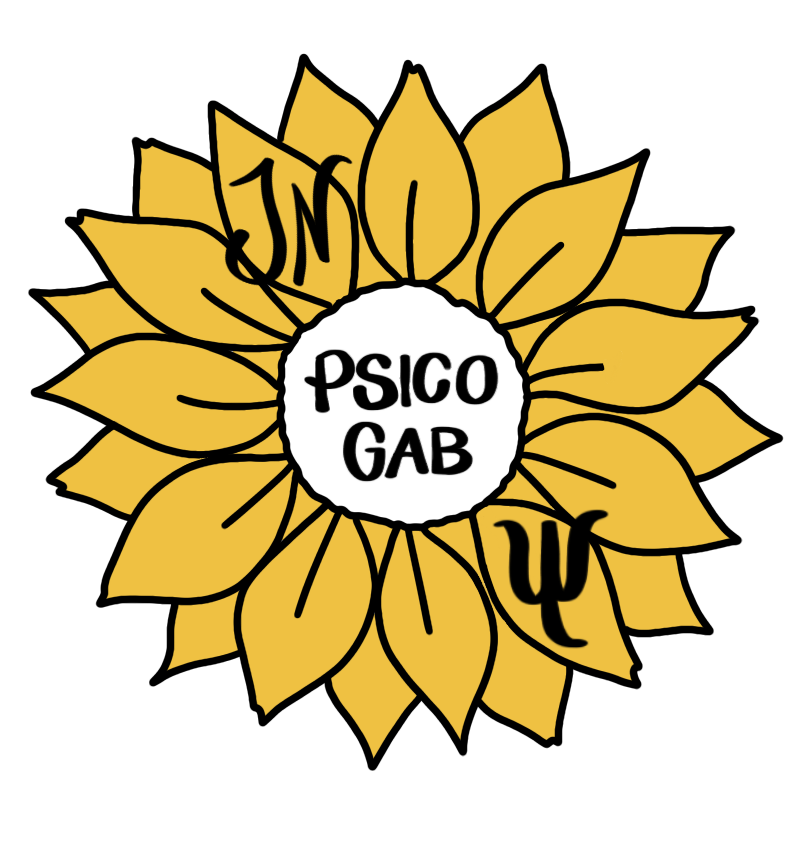 Realizar evaluaciones psicopedagógica a todos los alumnos, informes y dictámenes a los alumnos de Necesidades Educativas especiales.
CLAVES PARA INTERPRETAR…
Son pruebas colectivas, se hacen en clase y su rendimiento se puede ver alterado por el ambiente.
NO CALCULAN EL CI (para saber el CI hay que hacer otro tipo de pruebas estandarizadas)
No se interpreta ni proyecta NADA. Los resultados son los obtenidos por cada alumno, baremados con alumnos de la misma edad y nivel académico de la CAM.
Se considera nivel bajo los marcados en zona ROJA
Resultados ALTOS – Buen funcionamiento.
Resultados BAJOS - Analizar posibles causas.
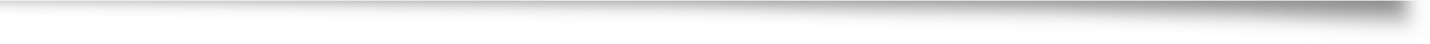 UN PROCESO DE RECOGIDA, ANÁLISIS Y VALORACIÓN DE LA INFORMACIÓN RELEVANTE SOBRE LOS DISTINTOS ELEMENTOS QUE INTERVIENEN EN EL PROCESO DE ENSEÑANZA Y APRENDIZAJE.			
PARA: 
IDENTIFICAR LAS NECESIDADES EDUCATIVAS  DE DETERMINADOS ALUMNOS QUE PRESENTAN O PUEDEN PRESENTAR DESAJUSTES EN SU DESARROLLO PERSONAL Y/O ACADÉMICO, 
Y PARA FUNDAMENTAR Y CONCRETAR LAS DECISIONES RESPECTO A LA PROPUESTA CURRICULAR Y AL TIPO DE AYUDAS QUE AQUELLOS PUEDEN PRECISAR PARA PROGRESAR EN EL DESARROLLO DE LAS DISTINTAS CAPACIDADES
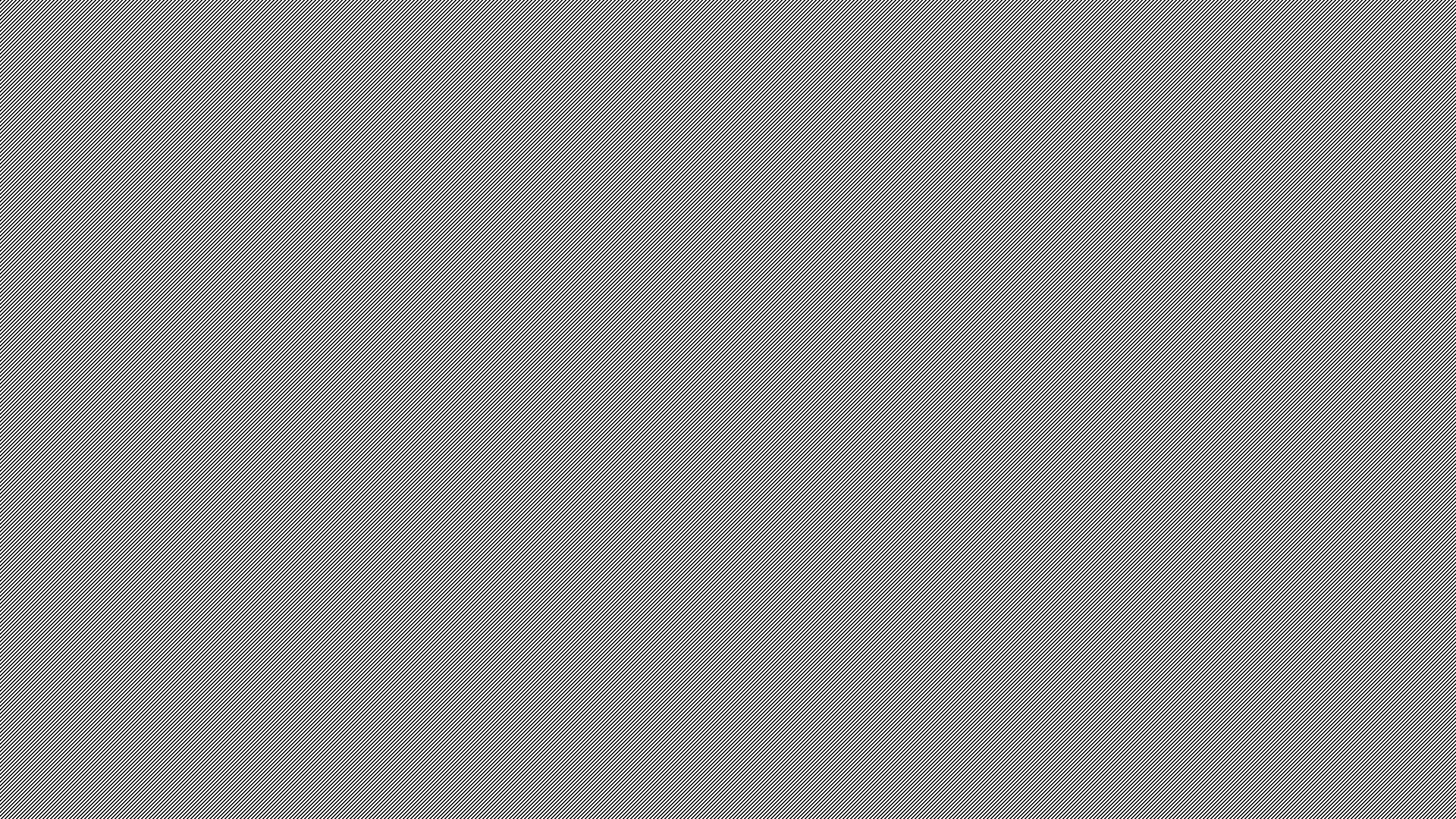 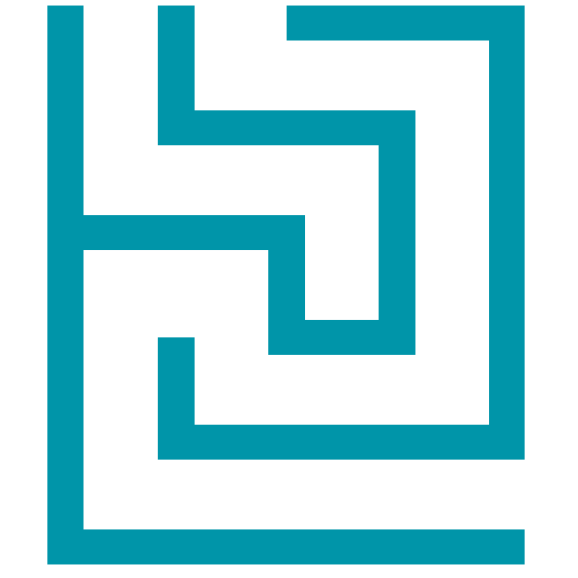 PLATAFORMA HABILMIND
QUÉ HERRAMIENTAS 
OFRECE HABILMIND
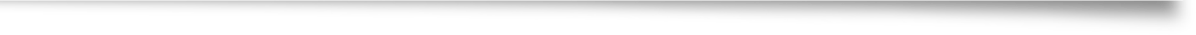 LA MEDICIÓN DE LA MEJORA
¿Qué es el aprendizaje?
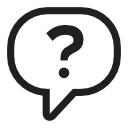 ES UN PROCESO COMPLEJO
A través del:
Estudio - experiencia
instrucción - razonamiento - observación
Se obtienen o modifican:
Habilidades - destrezas
conocimientos - conductas
- valores
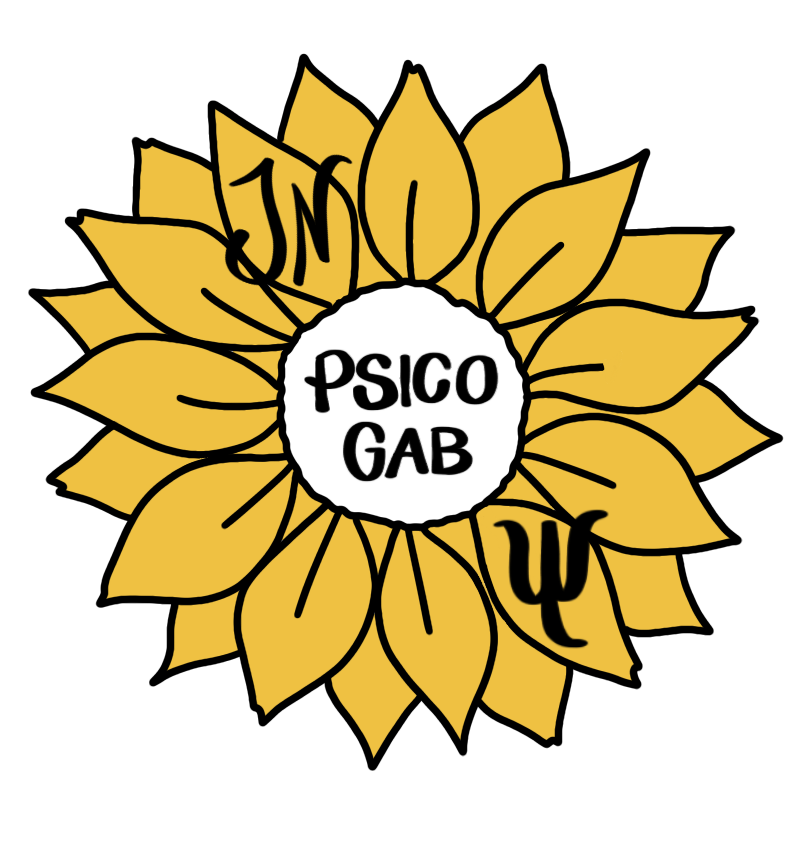 ¿¿¿Qué factores influyen
en el aprendizaje???
Características propias
del alumno
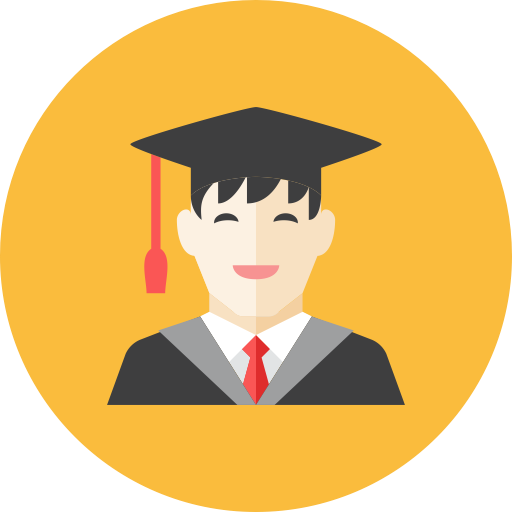 factores
socio-emocionales
factores
cognitivos
factores
fisio-neurológicos
¿Qué hace Habilmind?
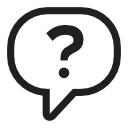 MIDE
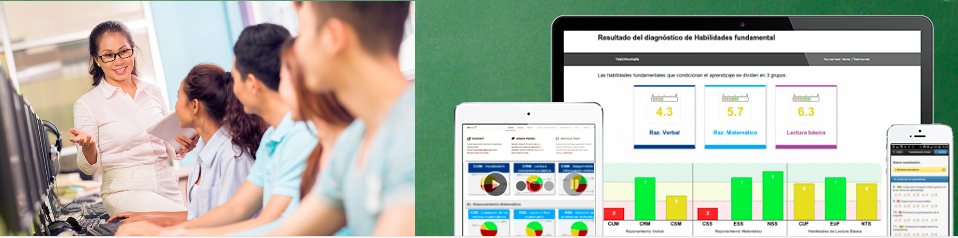 Y RECOMIENDA
Habilmind analiza todos los factores que influyen en el aprendizaje y sugiere acciones de mejora individuales y de grupo
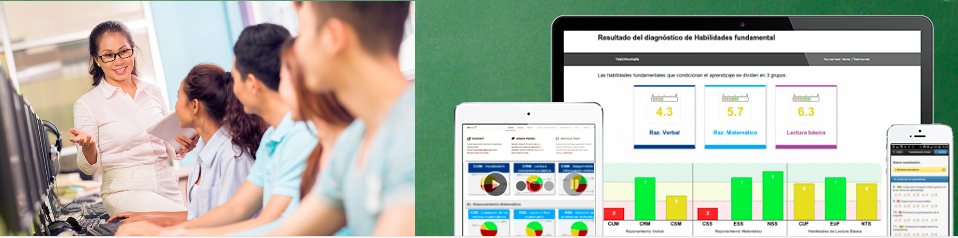 100% online
Habilmind mide y genera
informes y recomendaciones
Orientadores
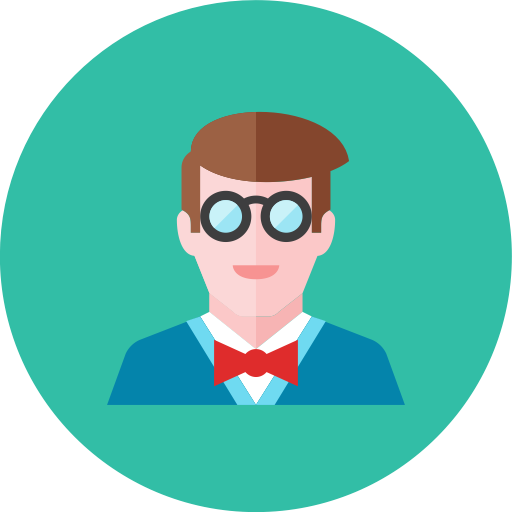 Equipo directivo
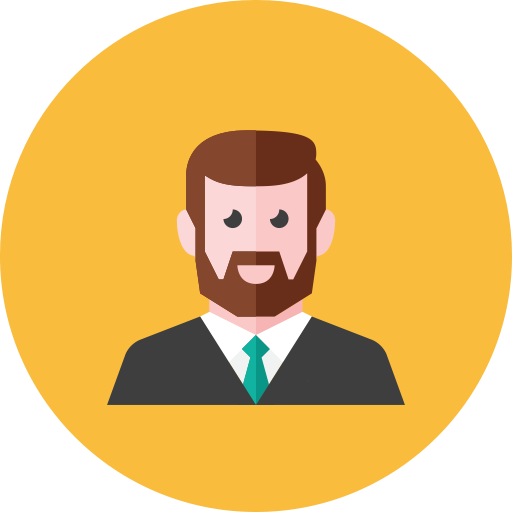 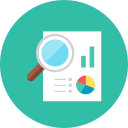 Panel de 
control
Docentes
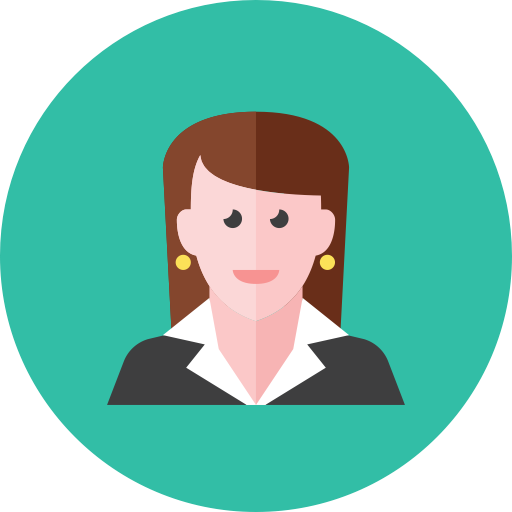 Alumnos
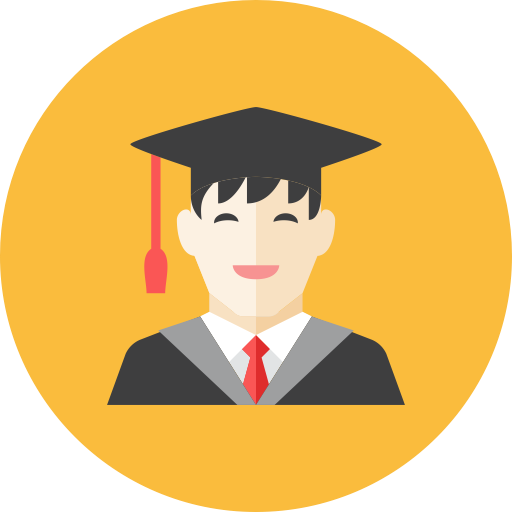 Padres
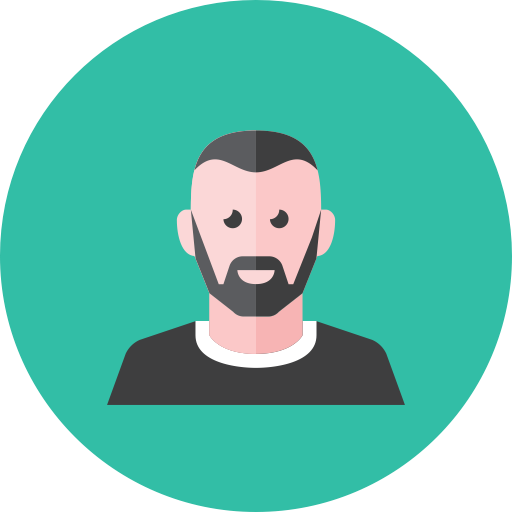 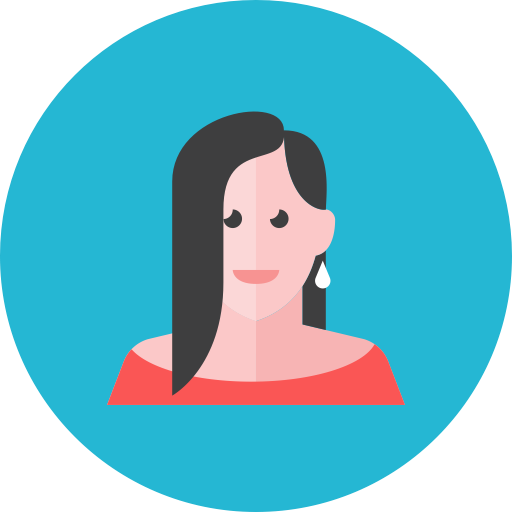 ¿Cómo entrar en Habilmind?Entrar en un navegador de InternetEscribir en el navegador: “jesusnazareno.habil.tv”
Escribir el usuario y la contraseña personal.(se enviaran por plataforma educamos a cada familia)
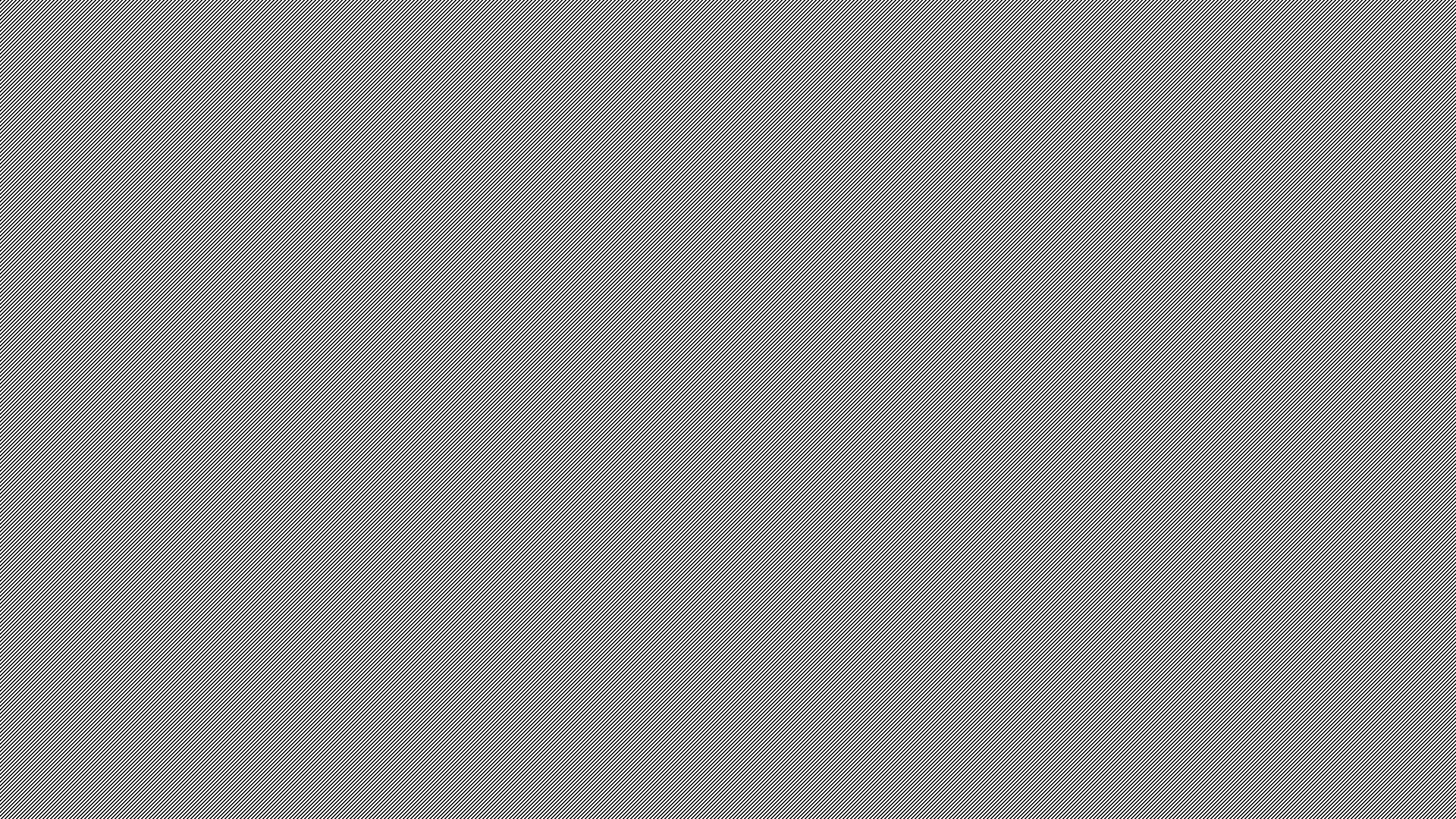 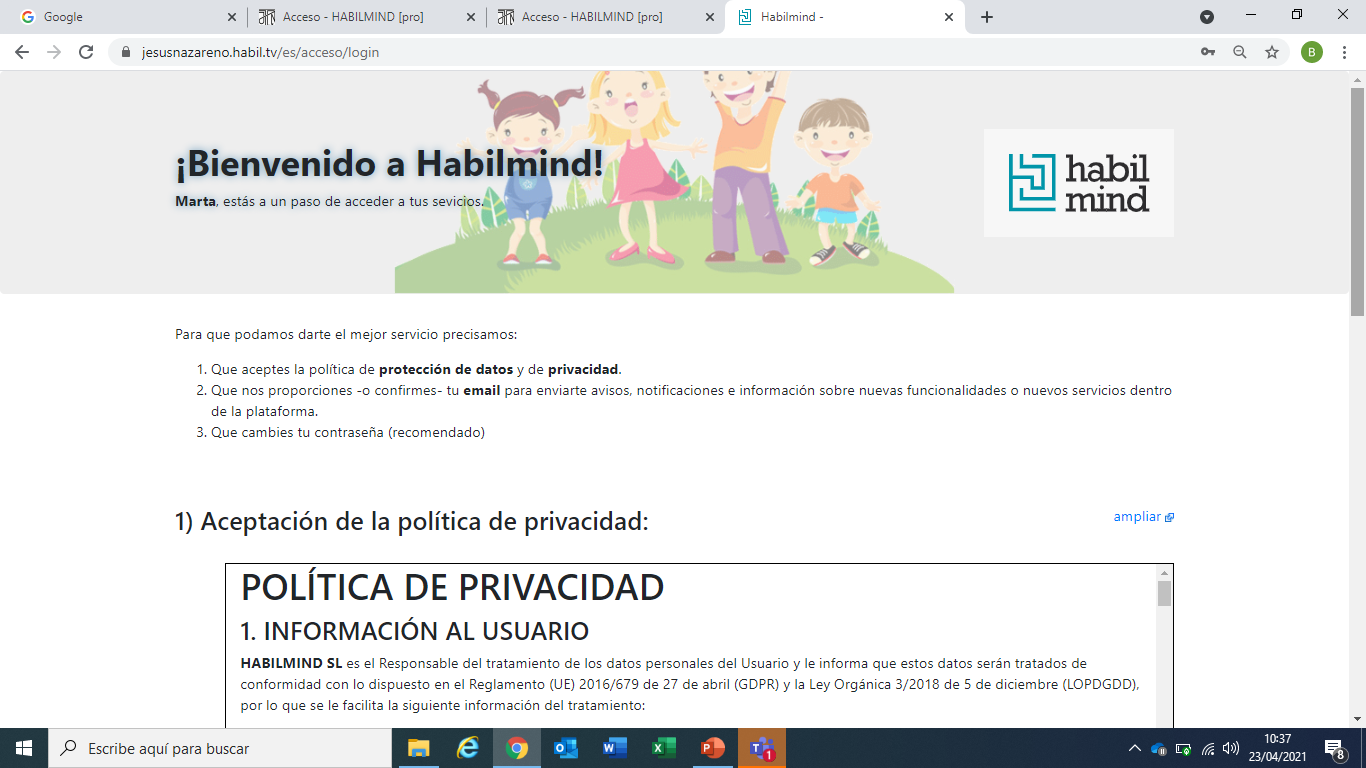 Ya estamos dentro de Habilmind.
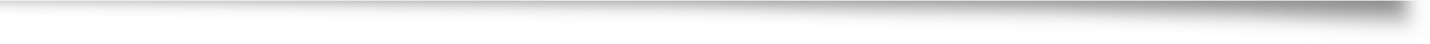 Autorizar la 
POLÍTICA DE PRIVACIDAD.
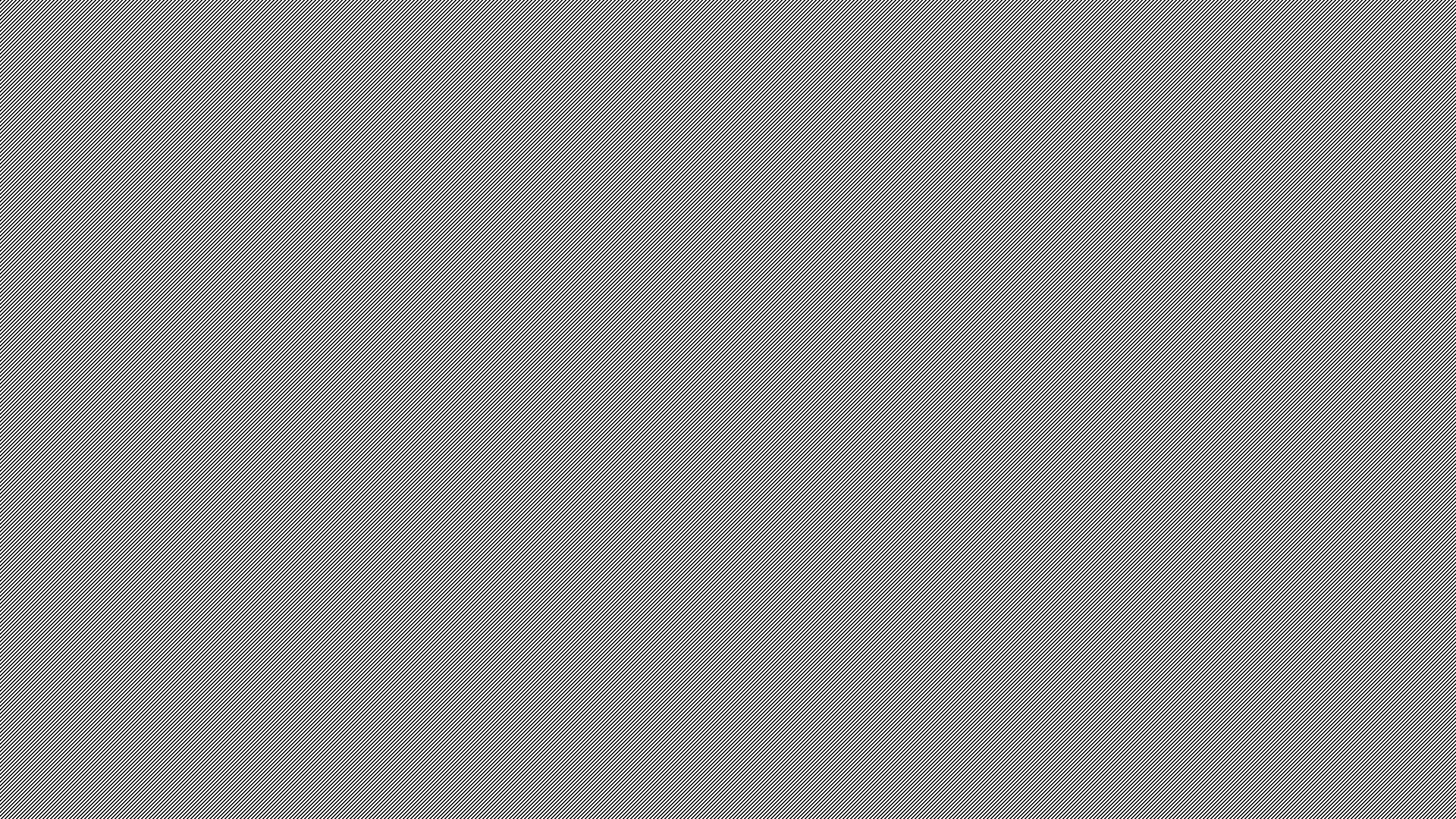 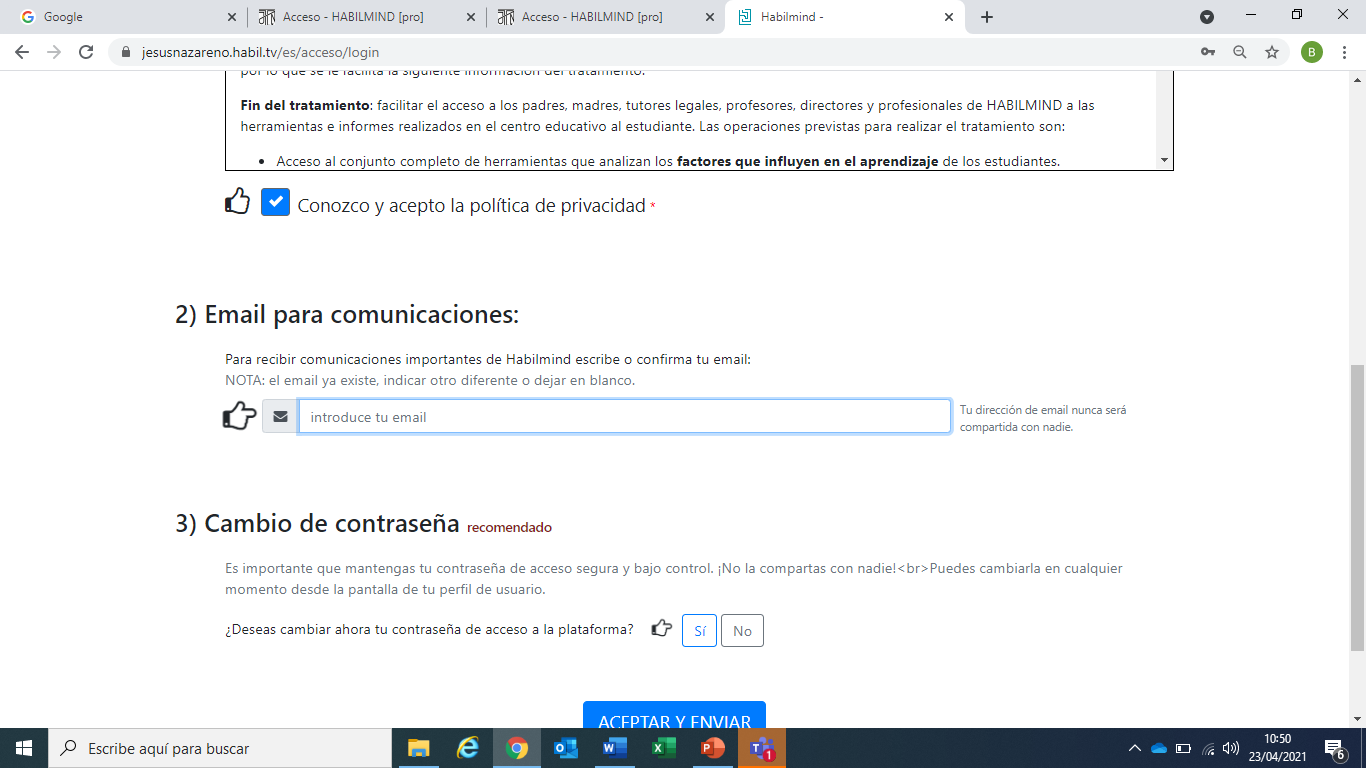 Ya estamos dentro de Habilmind.
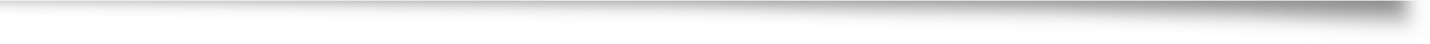 2. Escribir un email, será nuestro nuevo usuario (no se usará para otra función)
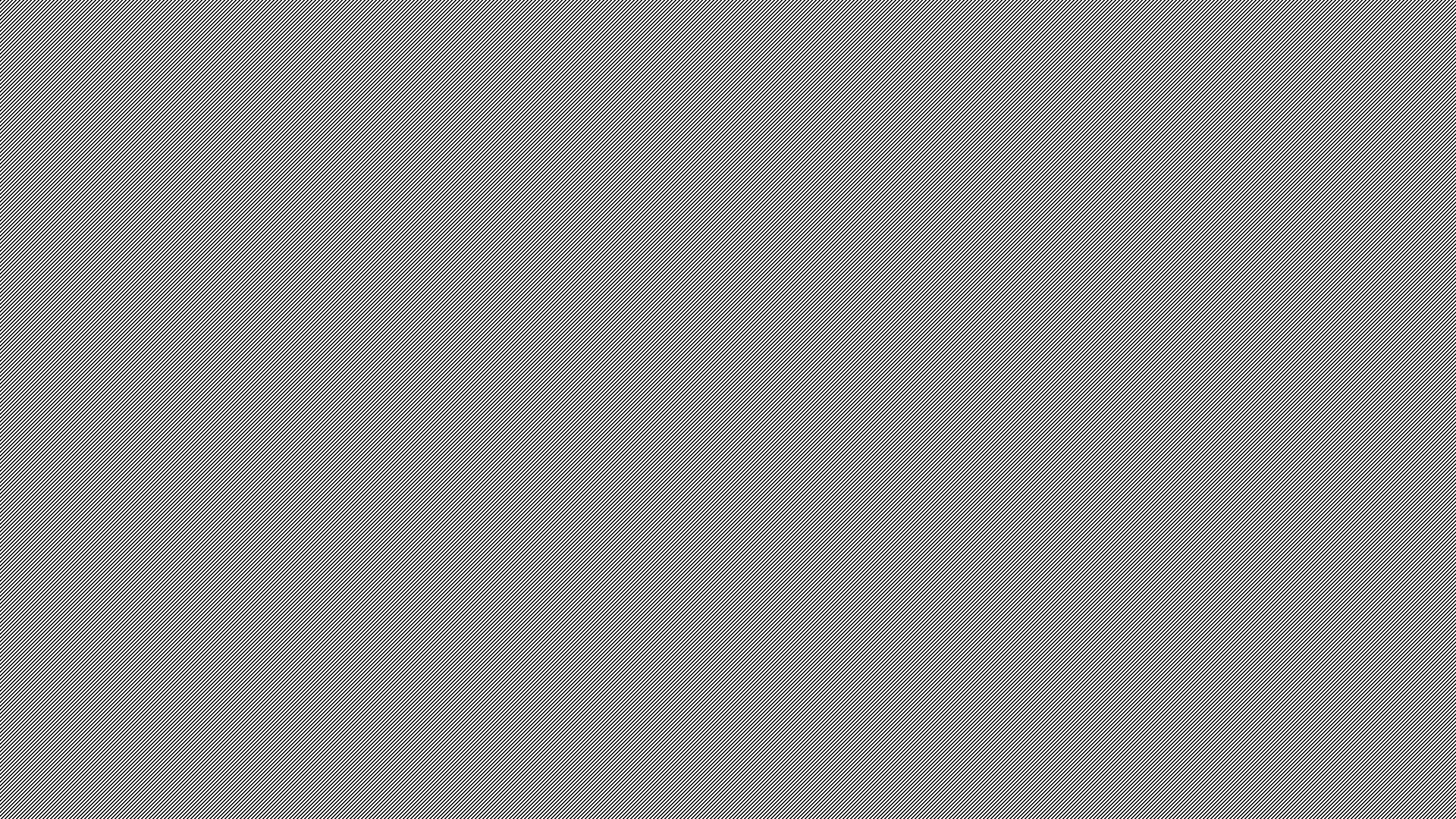 Ya estamos dentro de Habilmind.
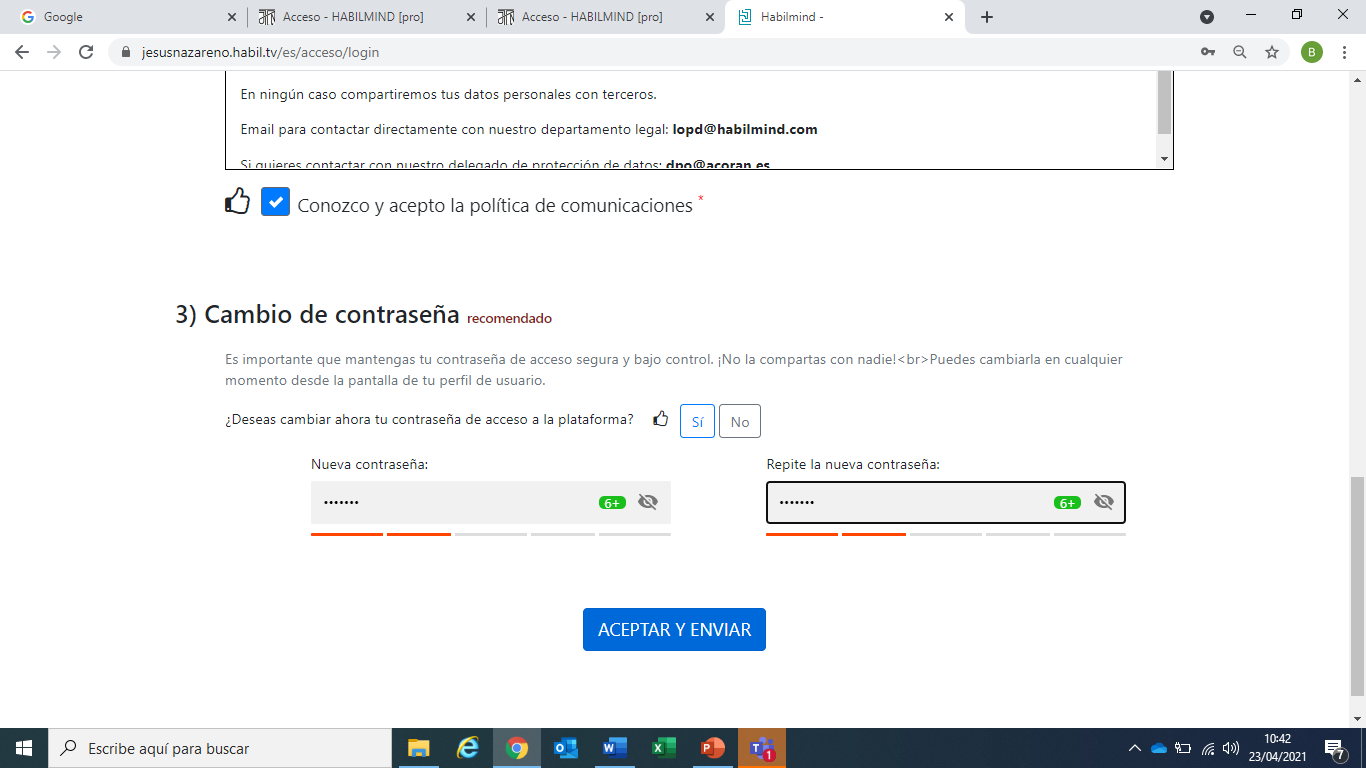 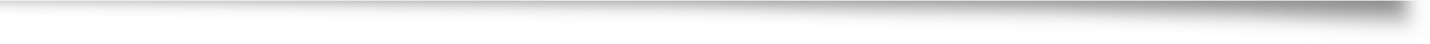 3. Cambiamos la contraseña y la confirmamos, será nuestra nueva contraseña.
ACEPTAR Y ENVIAR
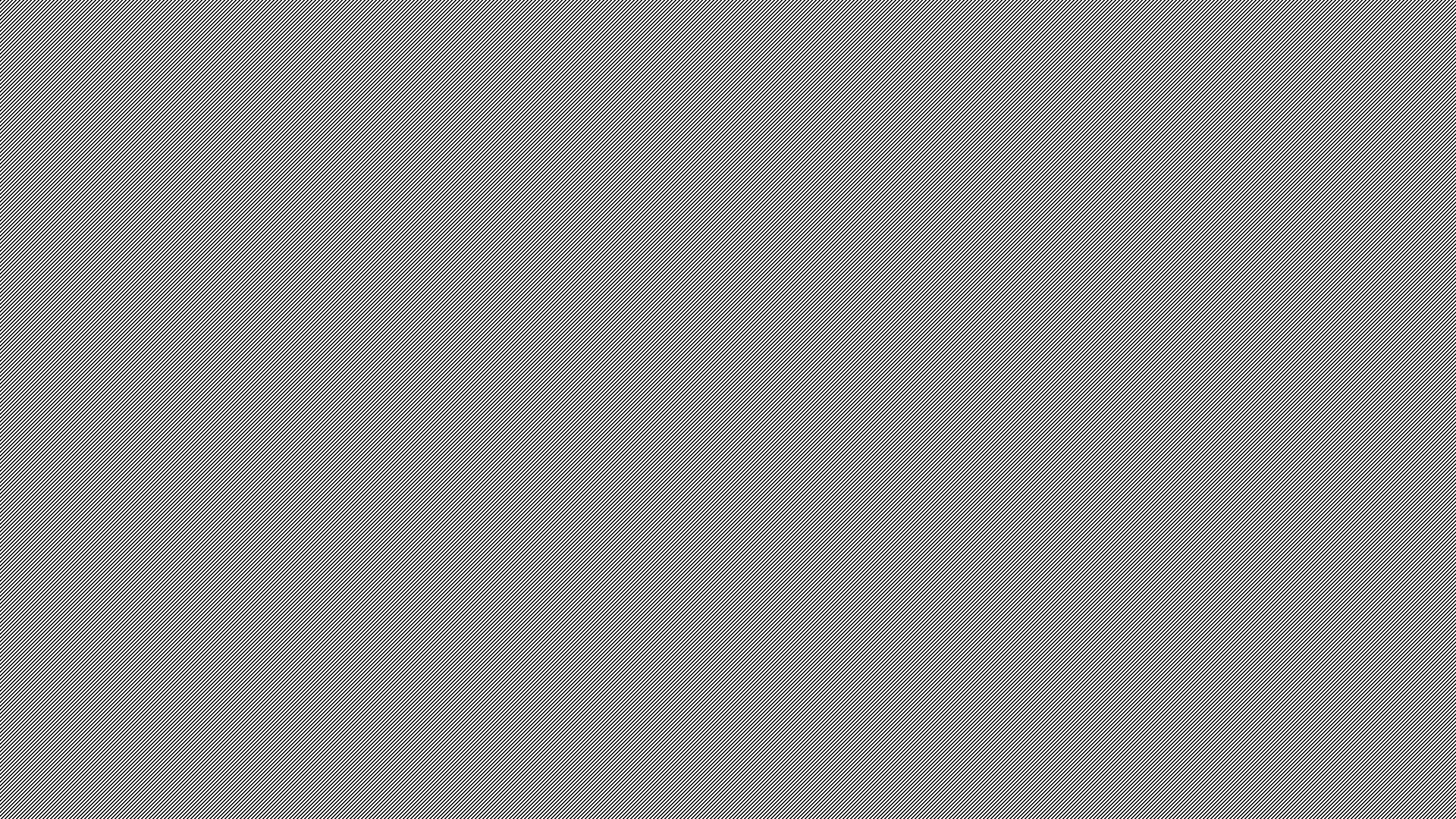 Ya estamos dentro de Habilmind.
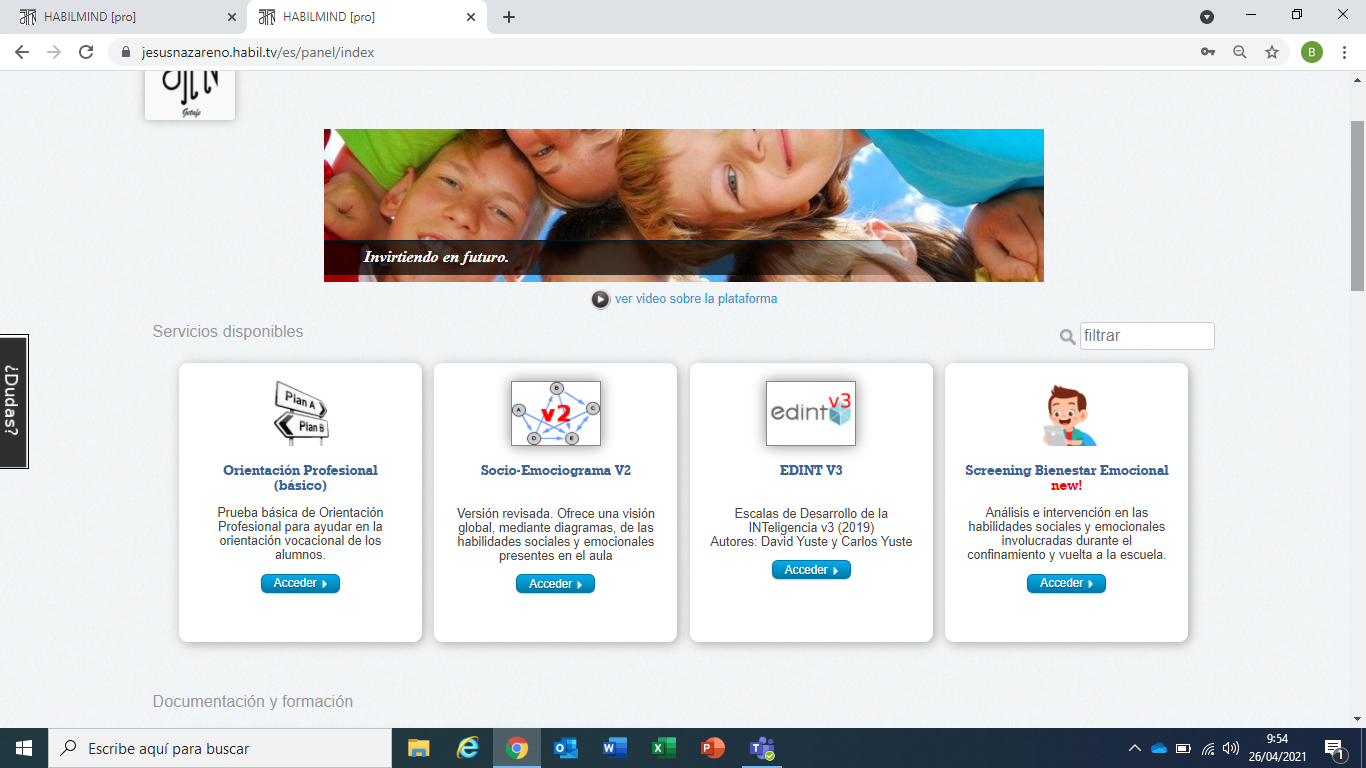 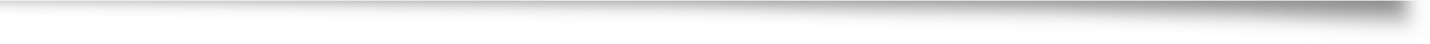 4. Pruebas realizadas por los alumnos de 2º de BTO.:
Edint. 
Orientación Profesional.
Screening de Bienestar Emocional.
EDINT (del creador de BADyG e IGF, Carlos Yuste)
Factores cognitivos
EDINT, Escalas de Desarrollo INTelectual. Miden un conjunto de habilidades mentales, que reflejan la estructura de la inteligencia:

IG: Inteligencia General
FR: Factor de Razonamiento
FV: Factor Verbal
FN: Factor Numérico
FE: Factor Visoespacial
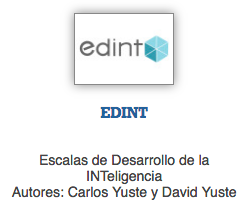 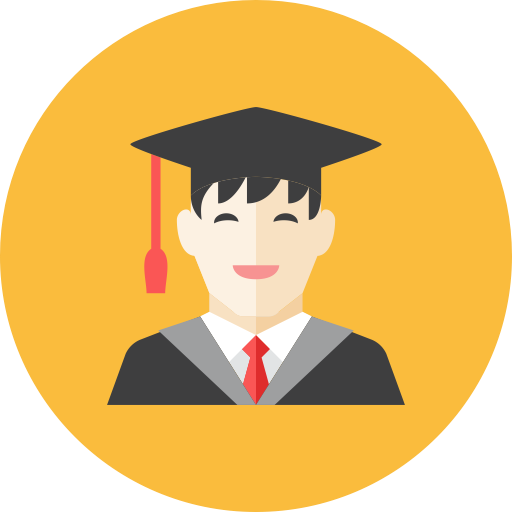 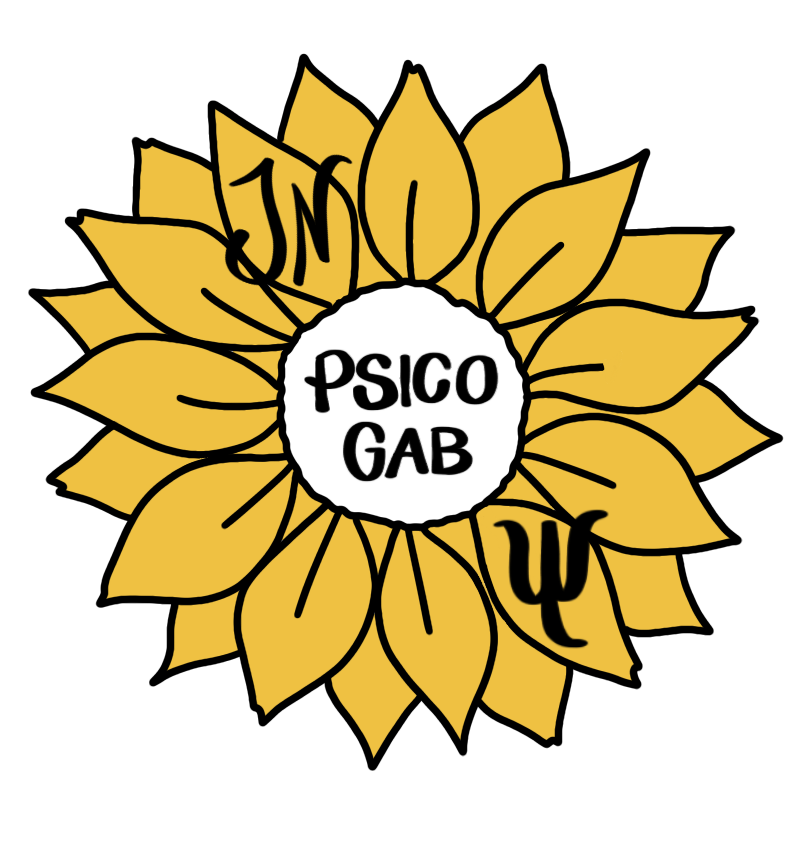 ¿QUÉ EVALÚA EDINT?
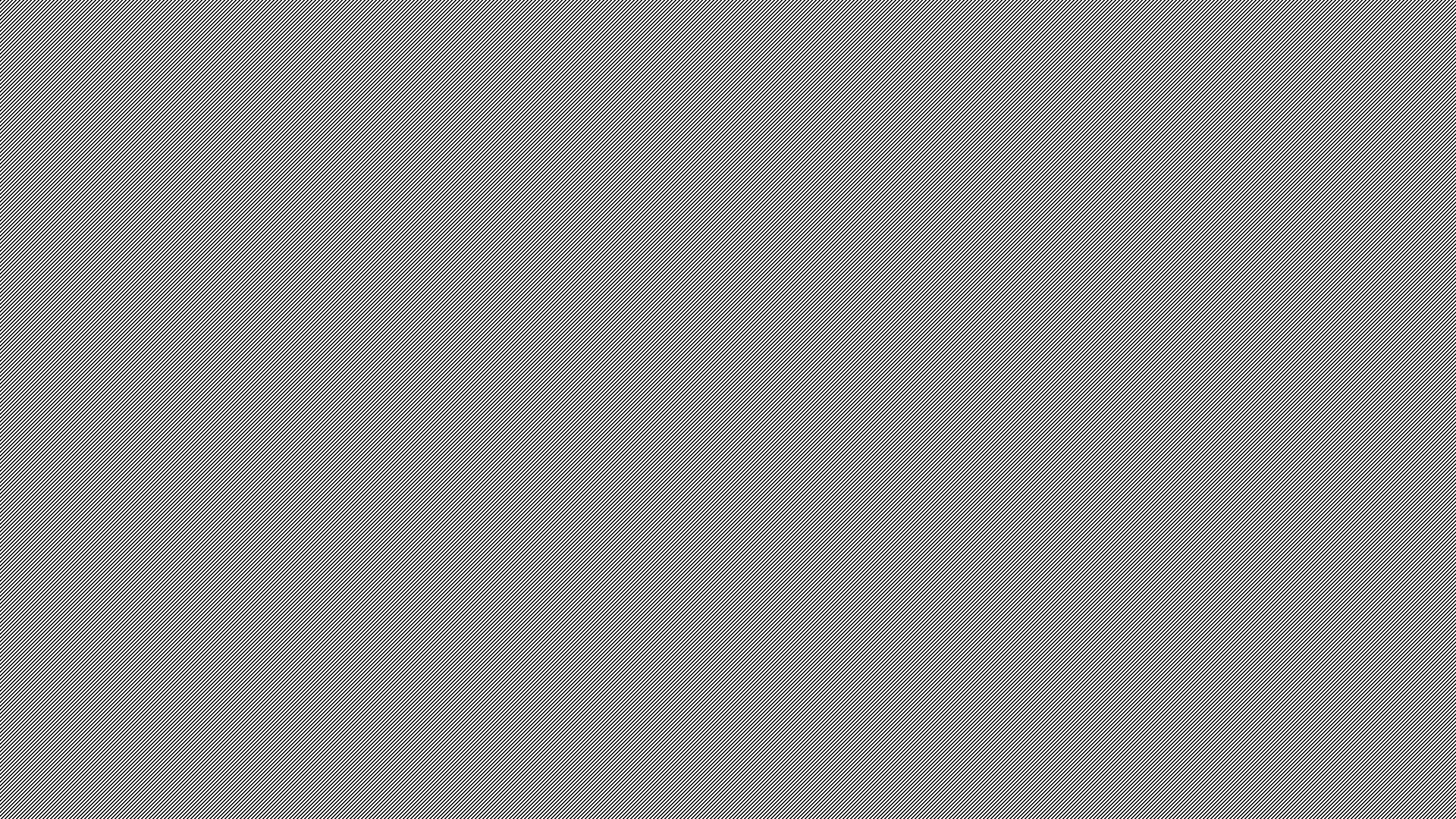 1. Analogías Verbales (RV)
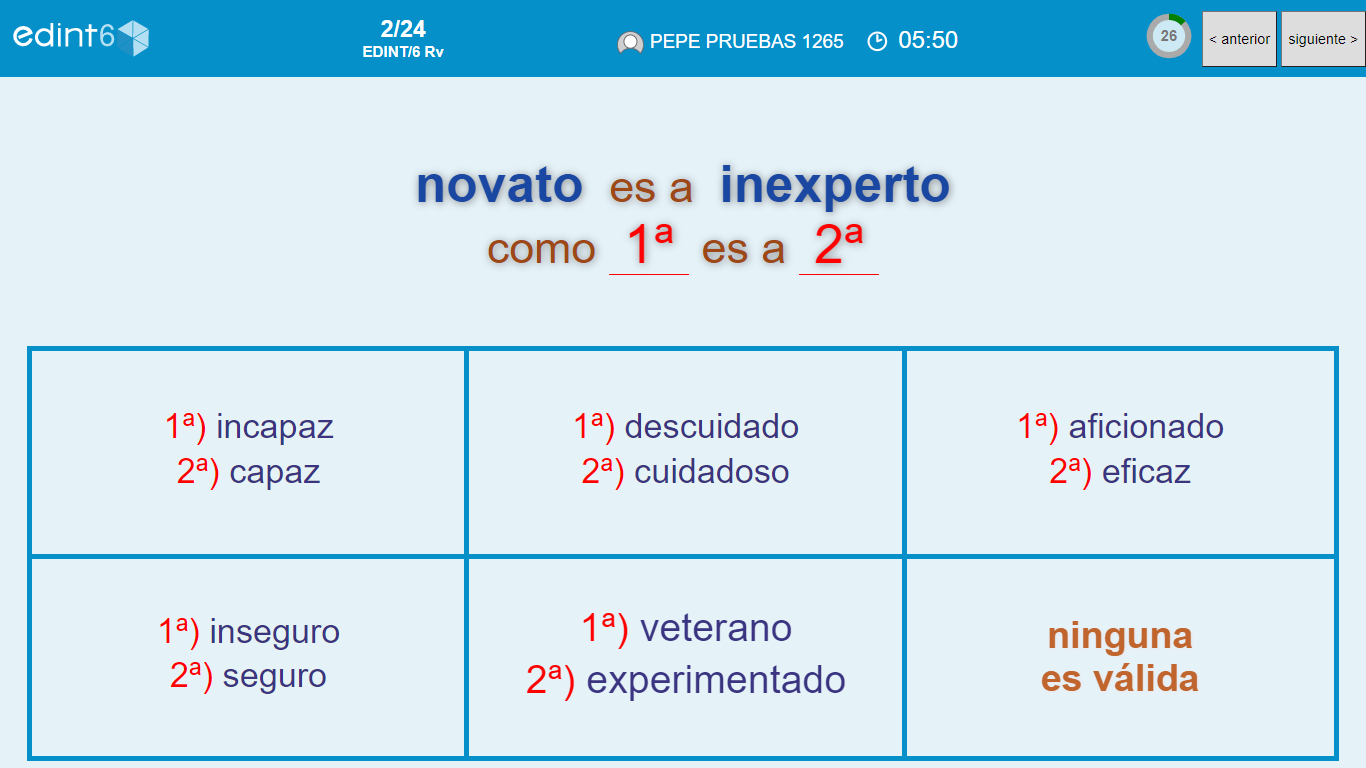 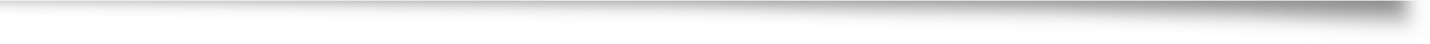 prueba específica de razonamiento y comprensión verbal.
Consta de 16/24 elementos ordenados según un índice de dificultad, con 4/6 alternativas de respuesta.
mide la habilidad para inducir relaciones análogas entre conceptos. factor semántico de
conocimiento de vocabulario.
relaciones: todo/parte, causa/efecto, uso, semejanza, coordinación,
supraordenación/subordinación,
proximidad, antonimia/oposición.
2. Series Numéricas (RN)
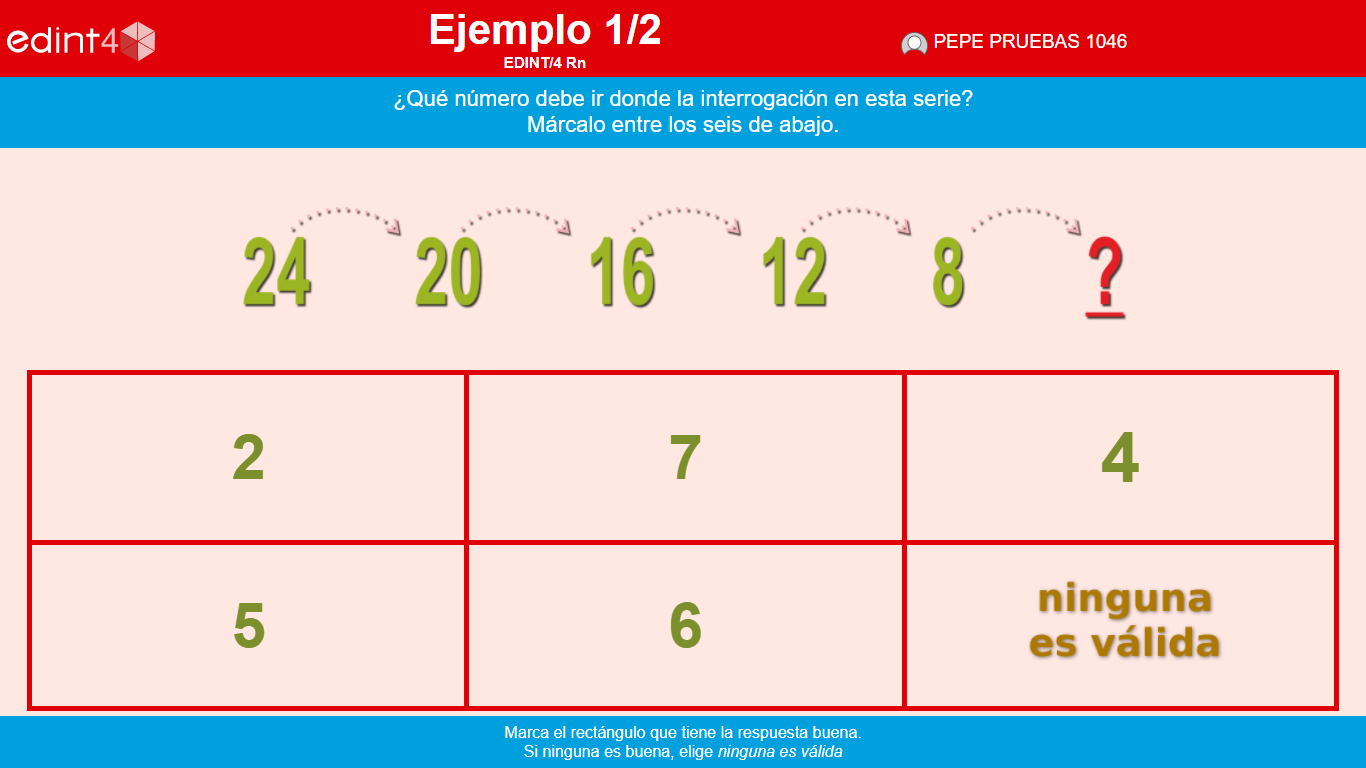 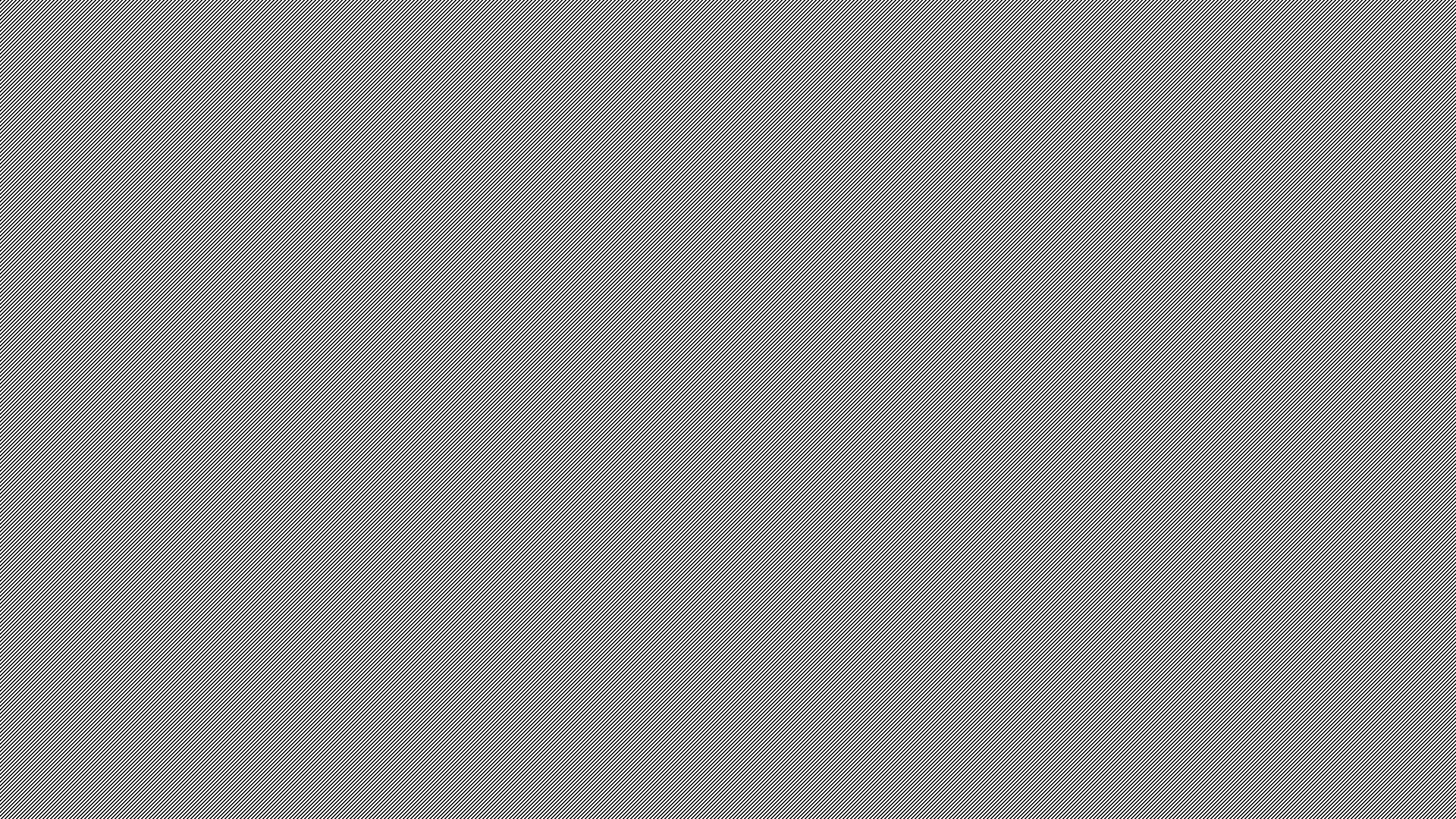 3.PROBLEMAS NUMÉRICOS (Nn)
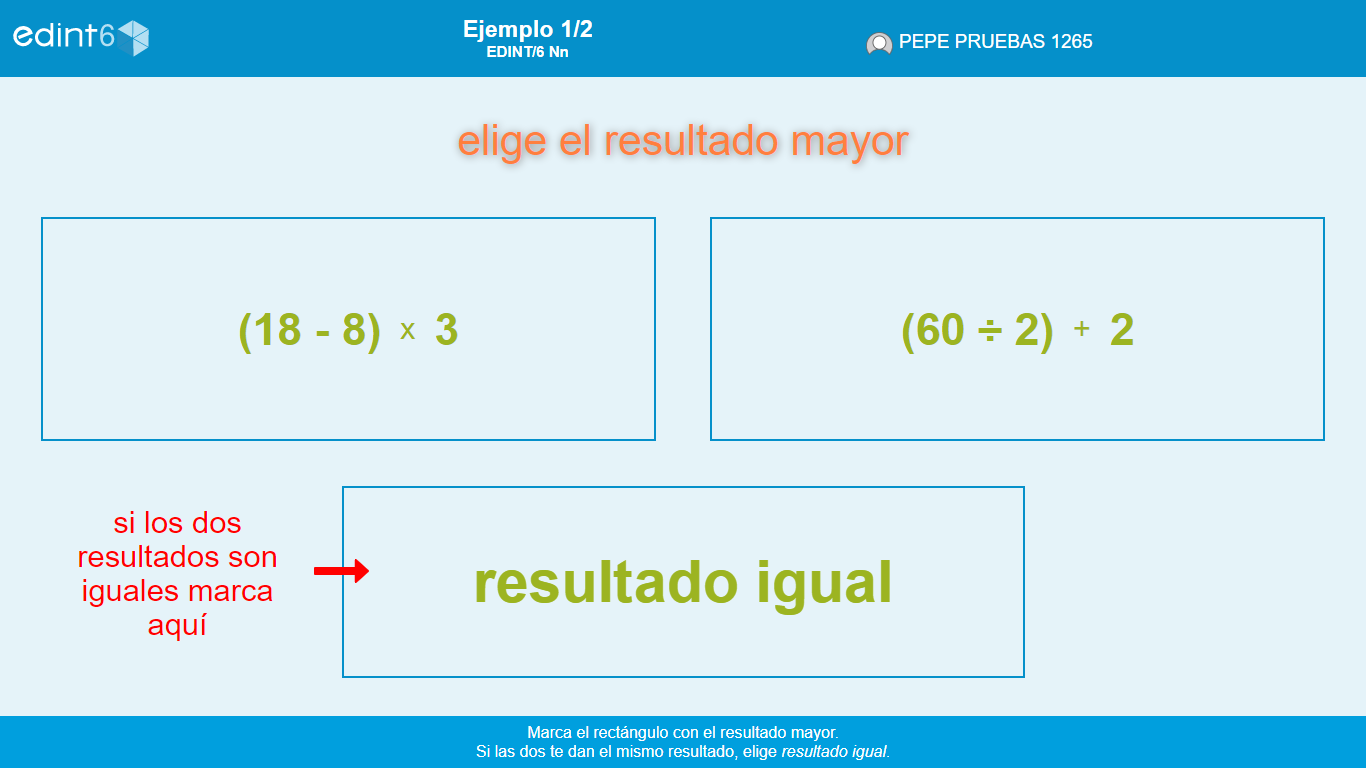 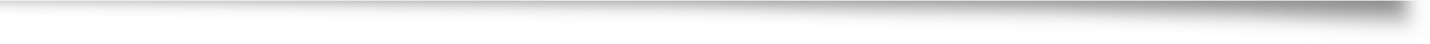 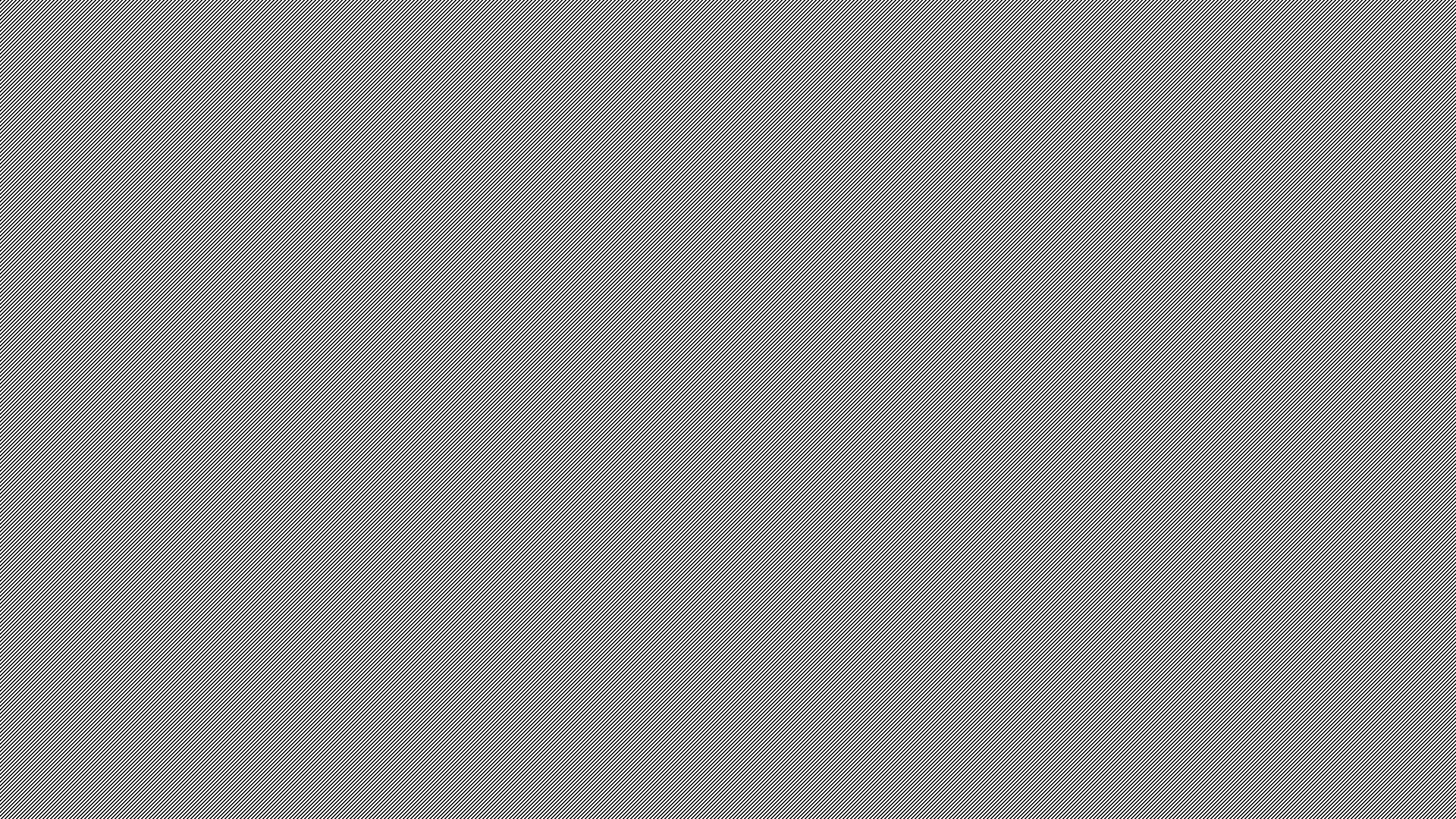 4. Matrices lógicas(RE)
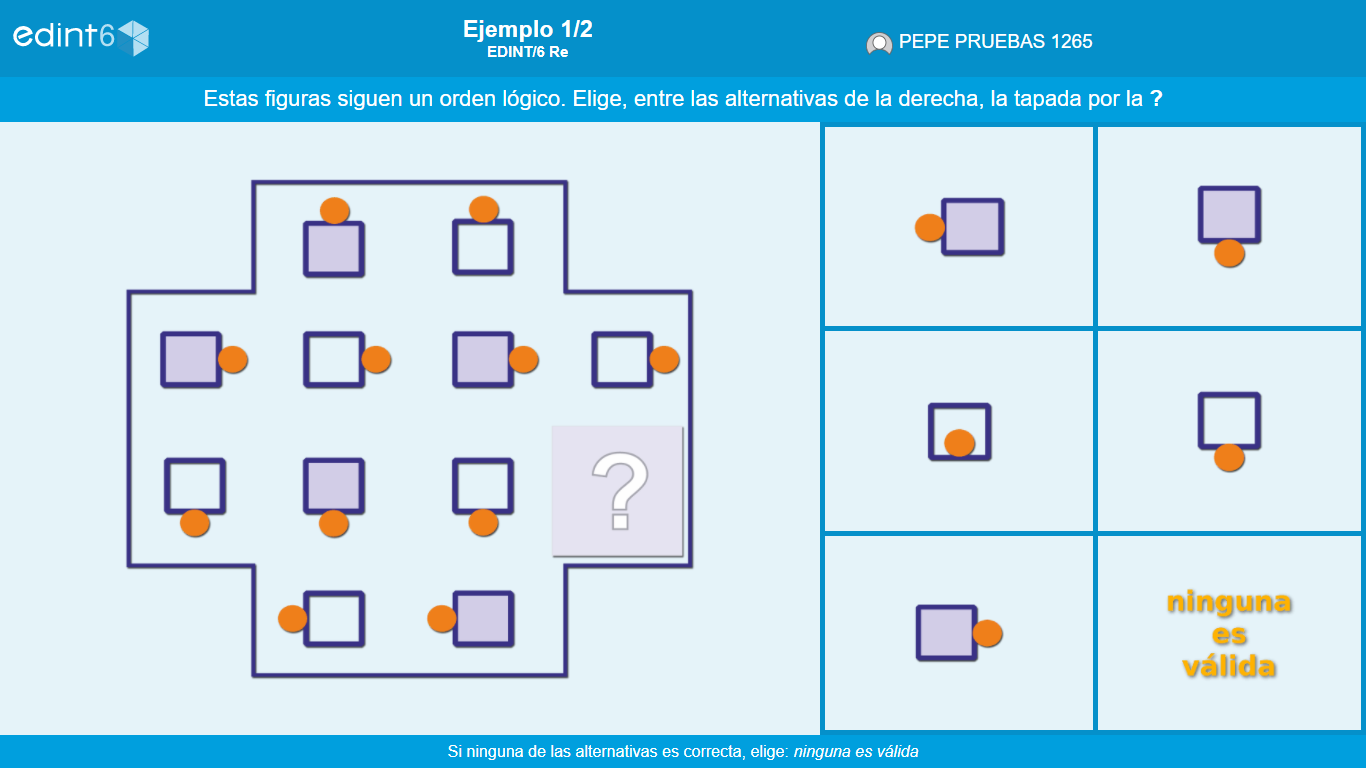 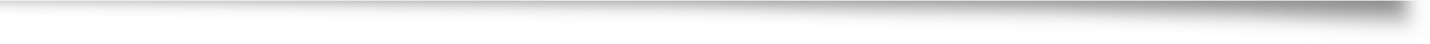 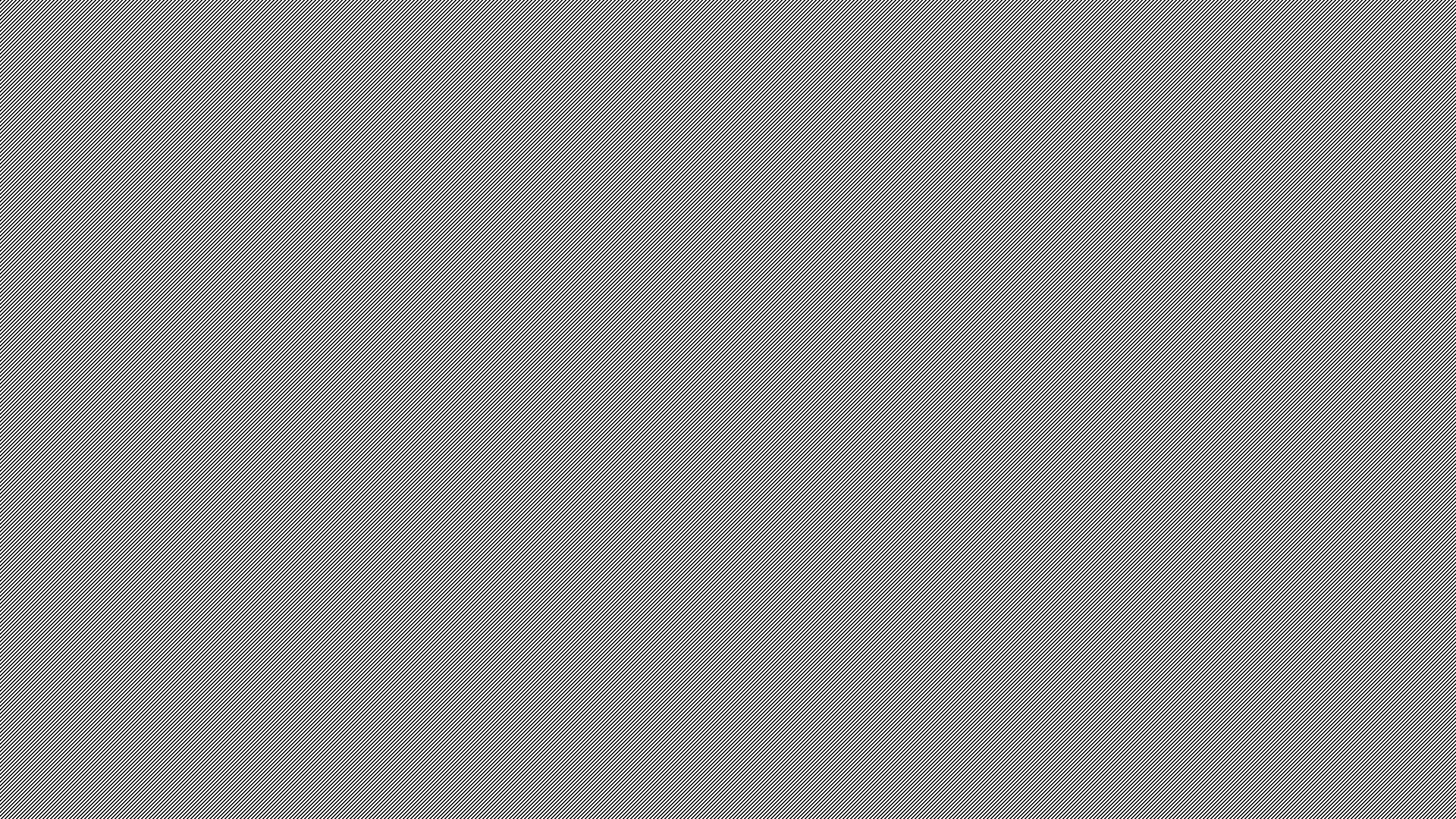 5. Completar oraciones, cierre de sentido,comprensión verbal (Vv)
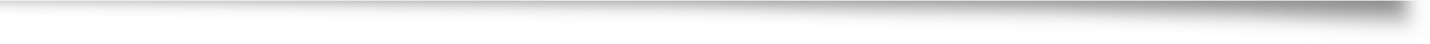 consta de 16/24 elementos ordenados según un índice de dificultad, con 6 alternativas de respuesta.
mide un aspecto importante de la inteligencia verbal, dentro del factor semántico. 
Requiere sobretodo reconocimiento de significados integrados de situaciones sobre las que se deben tener algunos conocimientos técnicos.
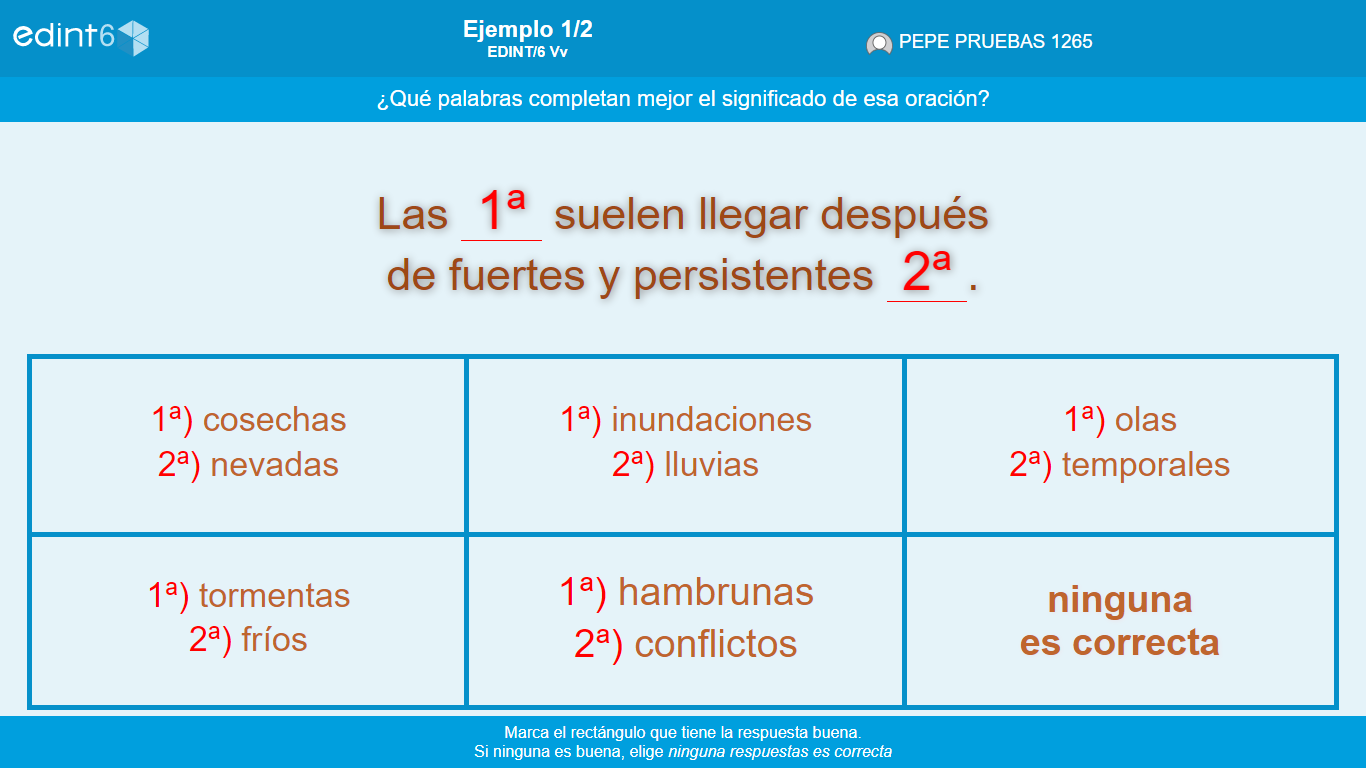 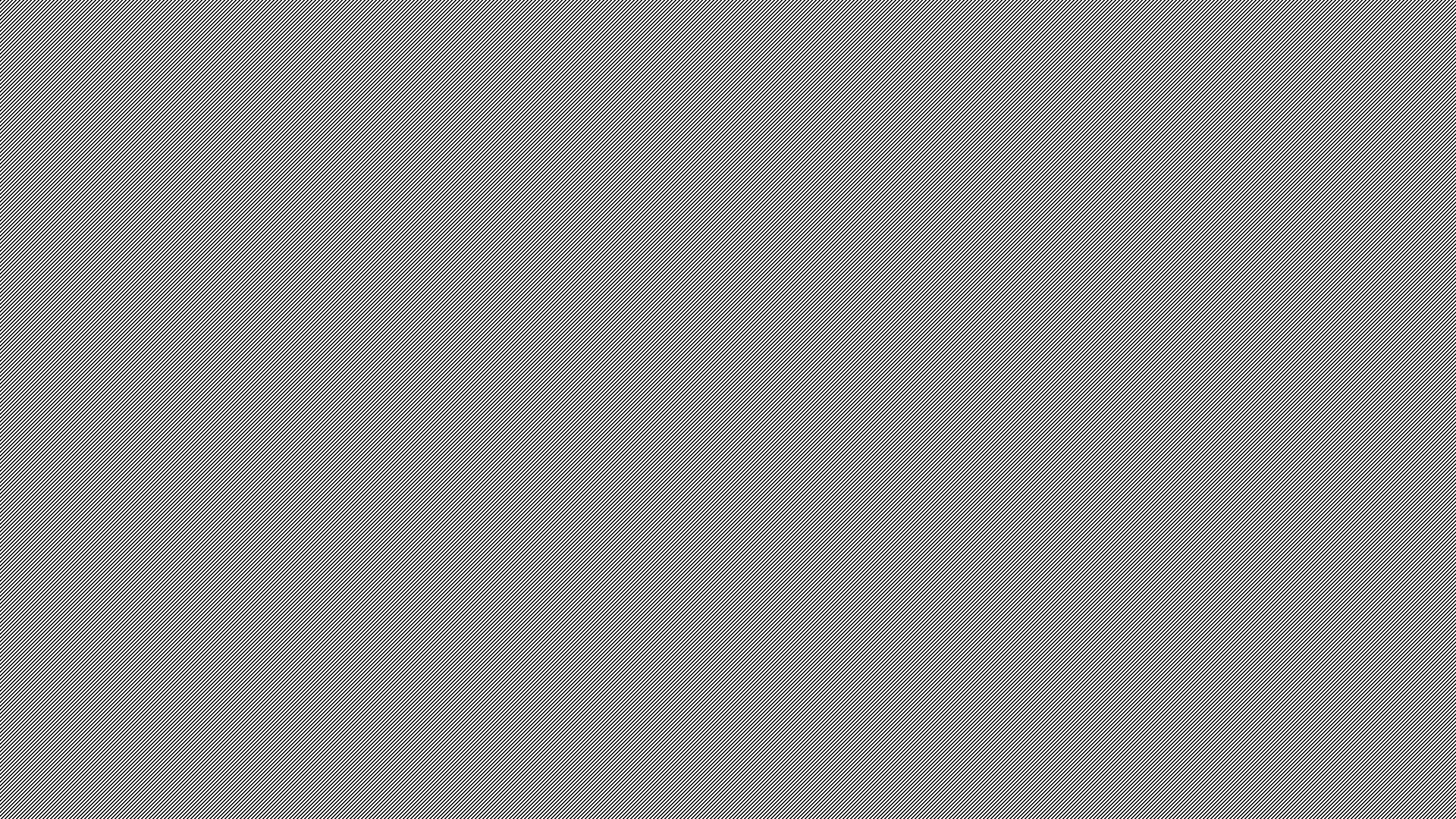 6.Giros y Encajes de Figuras (Ee)
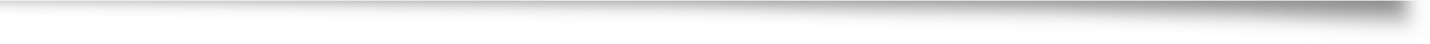 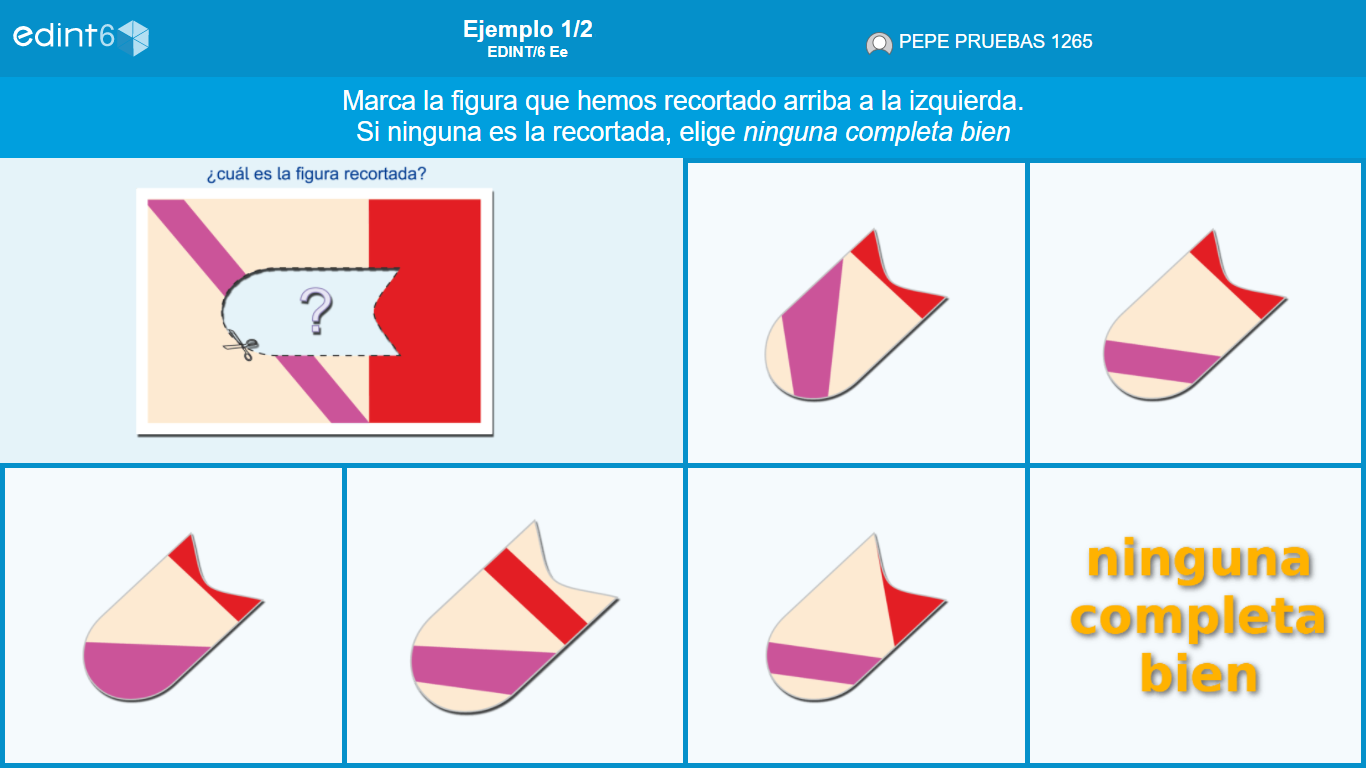 consta de 16/24 elementos ordenados según un índice de dificultad, con 5 alternativas de respuesta.
 mide habilidad para girar figuras geométricas, manteniendo sus relaciones de tamaño,
distancia y posición relativas y comprobando la adecuación de figuras con la superficie de la que se han recortado.
RAPIDEZ (RA) Y EFICACIA (EF)
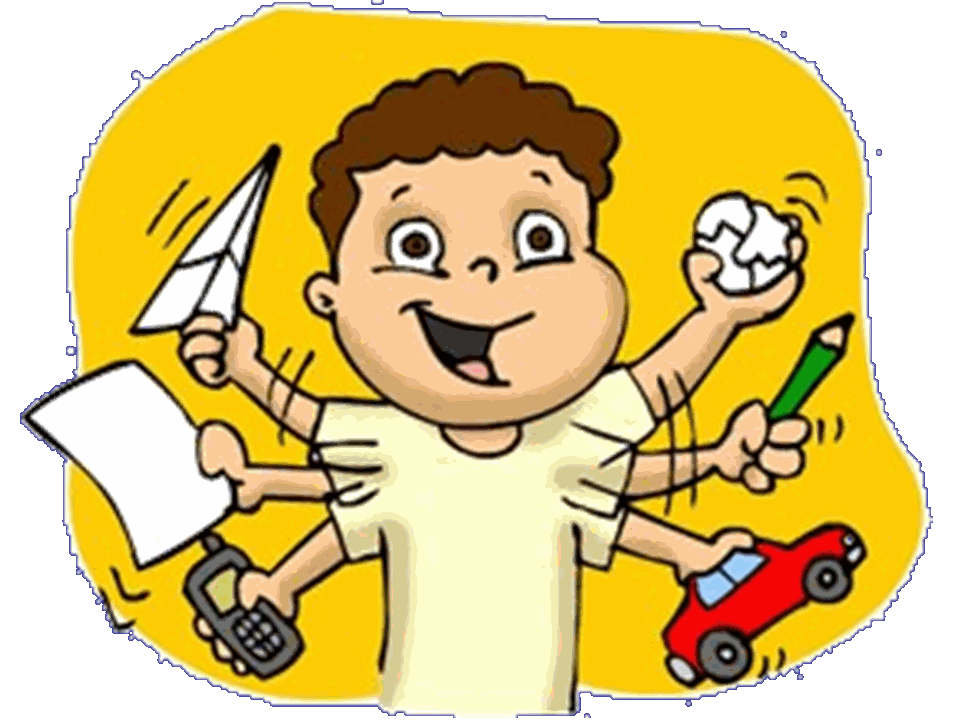 +RA  +EF
● Muy buena inteligencia.
● Rapidez y flexibilidad mental.
● Acceso rápido y adecuado a
los códigos informativos.
-RA  +EF
● Excesiva autocomprobación.
● Perfeccionismo.
● Mecanismos inhibidos de toma decisiones.
● Tenacidad y perseverancia.
● Escasa flexibilidad
+RA  -EF
● Desinterés
● Escasa capacidad de razonamiento.
● Impulsividad
● Baja concentración
-RA  -EF
● Dificultad de razonamiento.
● dificultad de concentración.
● Desinterés trabajo intelectual
Análisis e intervención en las habilidades sociales y emocionales involucradas durante el confinamiento y vuelta a la escuela.
Screening de Bienestar emocional
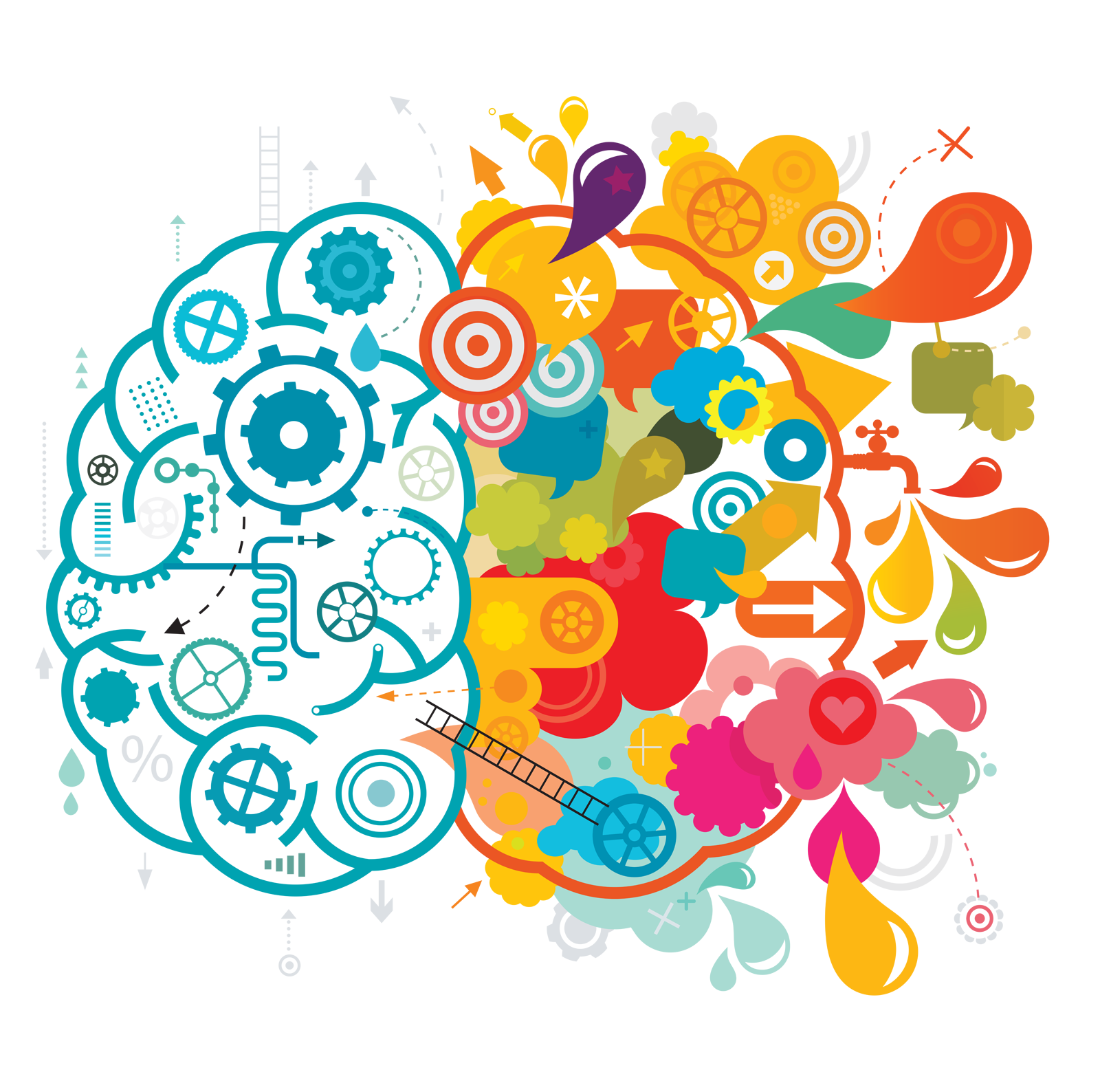 EMOCIONES CAUSALES
Gestión de la ansiedad.
Gestión de la ira.
Gestión de la tristeza.
FACTOR DE PROTECCIÓN EMOCIONAL
Nivel de Optimismo.
Nivel de Autoestima.
Expresividad Emocional.
Nivel de motivación.
MANIFESTACIONES CONDUCTUALES
Alteración del sueño, Alteración de la Conducta Alimentaria, Abuso de pantallas,Disruptividad/Agresividad, Aislamiento Social.
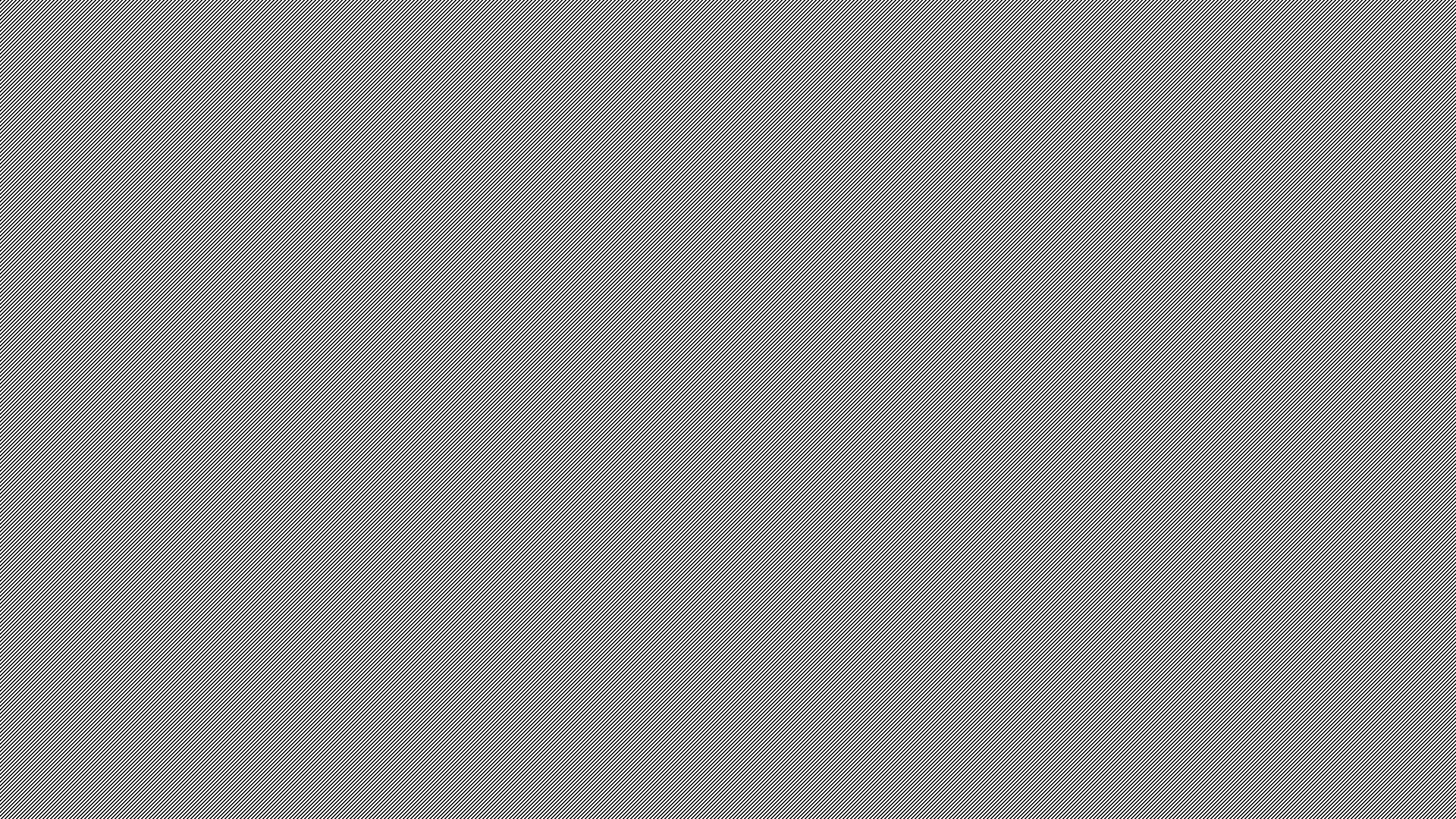 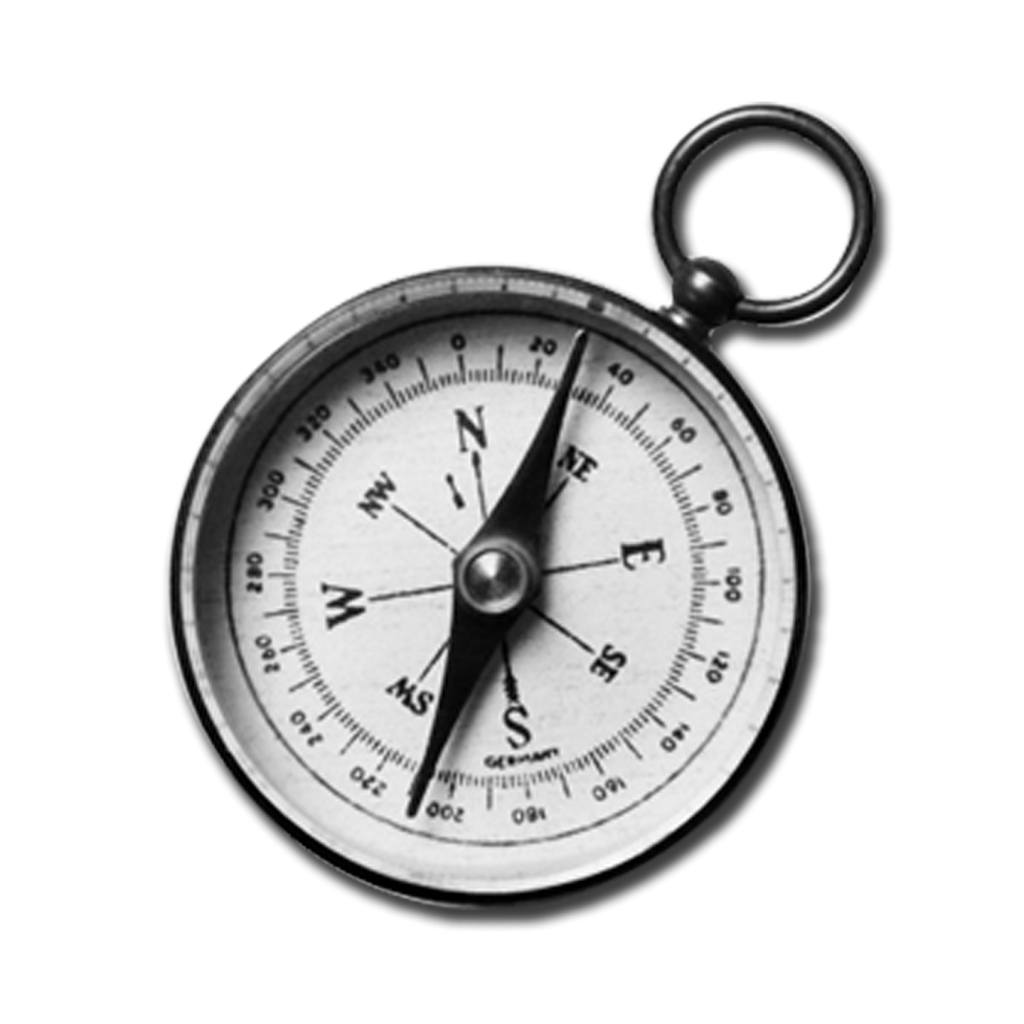 Orientación Profesional
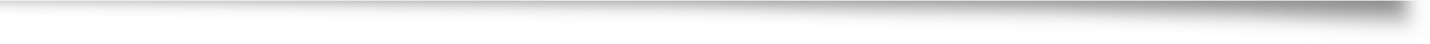 Es indispensable tener una clara visión de:

Las habilidades intelectuales que condicionan el dominio de un área específica de conocimiento. Es el tipo de inteligencia que debe adaptarse a las características de la información dominante en una carrera.
Las tendencias personales que influyen en el ambiente de ejecución de una carrera. La personalidad ya desarrollada en este momento, es crucial para que el alumno disfrute las actividades características de una carrera.
Los estilos de aprendizaje que afectan el desempeño efectivo en una profesión. A diferencia de las exigencias académicas anteriores; la elección profesional exige un perfil específico y ya no general que debe analizarse para que haya armonía en los diferentes componentes de una decisión.
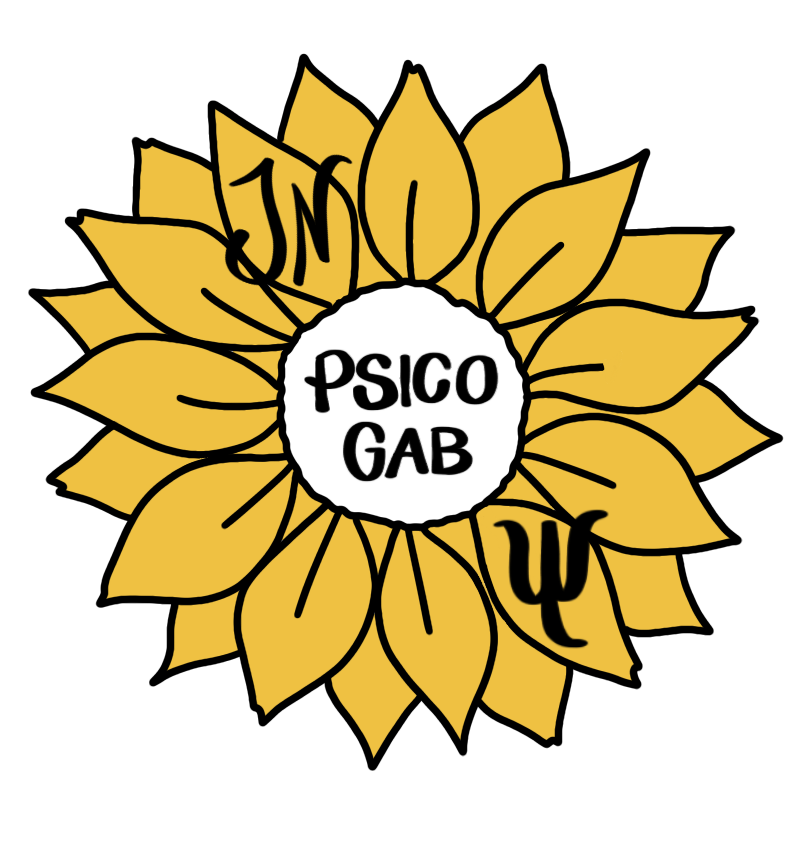 ¿Y si tengo dudas…?Contactar con el Departamento de Orientación.
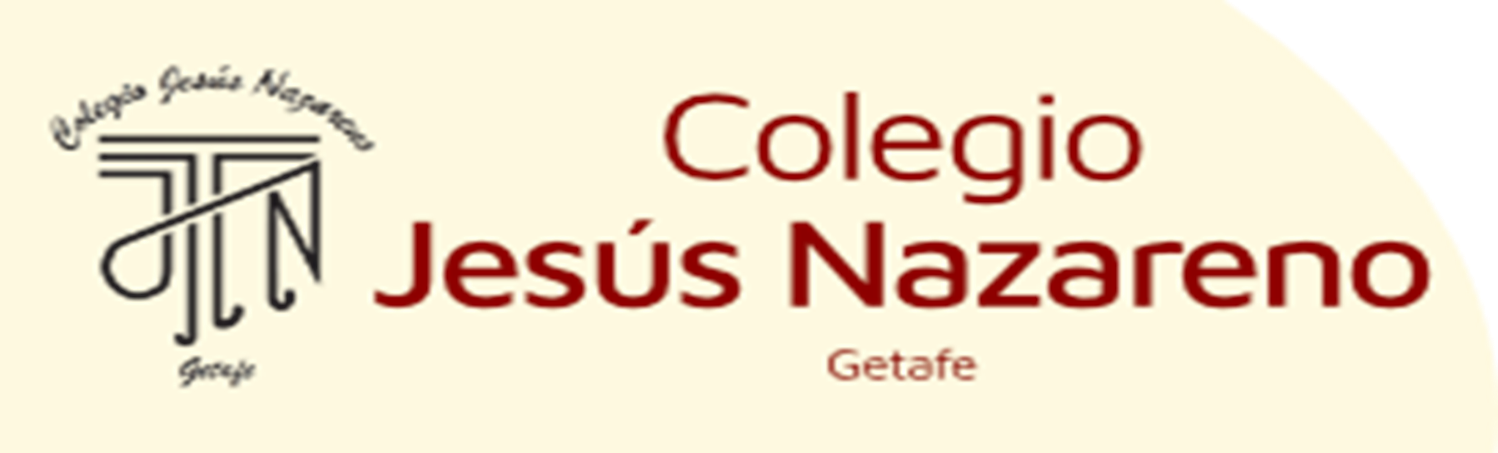 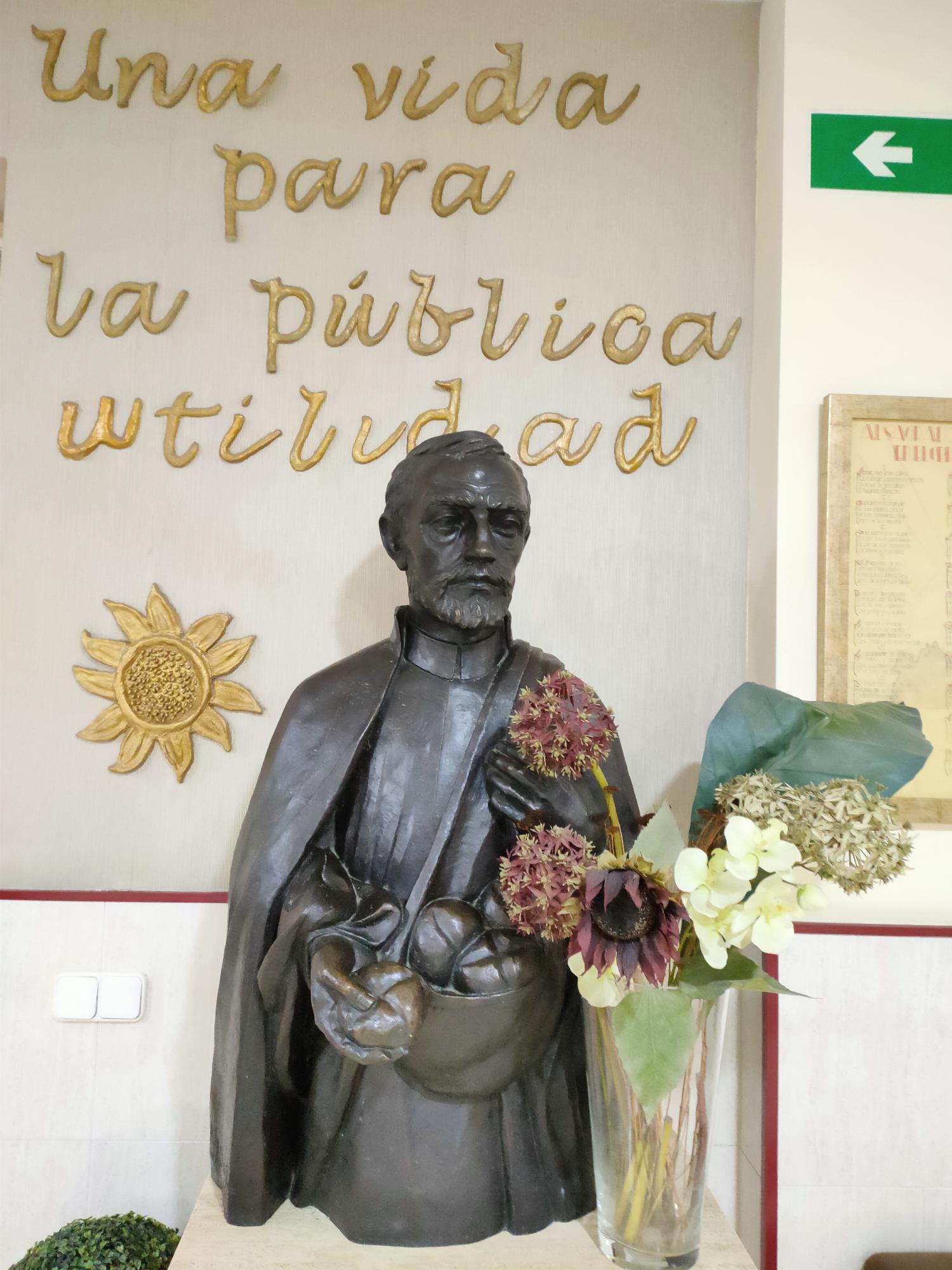 Beatriz González-Barcia Horcajada.
Marta Gómez Morales.
Almudena Hernández Muñoz.
Y EL AÑO QUE VIENE,
¿QUÉ?
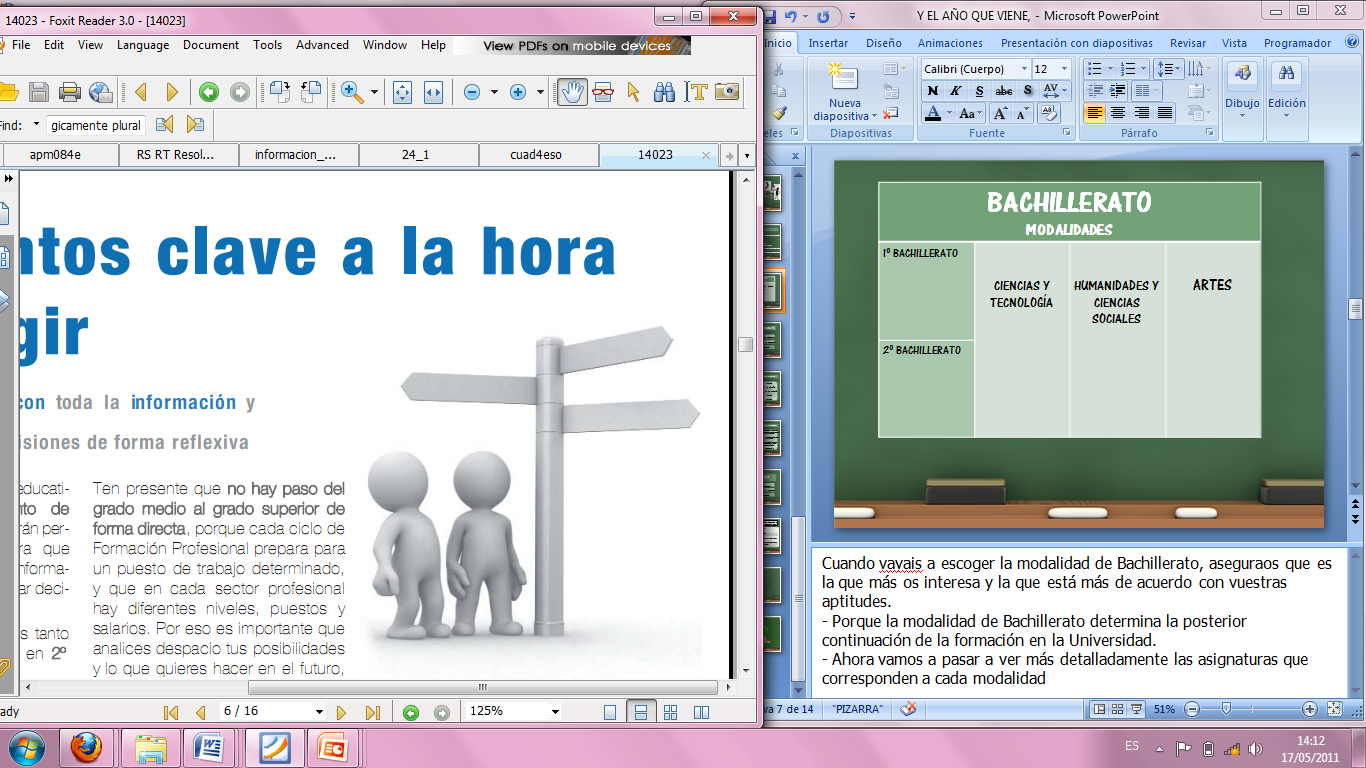 Orientación Académica y Profesional
[Speaker Notes: Ya queda poco para que finalice el curso y os encontráis en una situación que debéis pensar qué camino seguir el próximo año.

Además 4º ESO te deja, a las puertas de terminar los estudios obligatorios y no siempre se tiene claro lo que se quiere hacer.

Os queda un curso por delante, pero sea cual sea tu decisión, tenéis que saber que unas puertas y se cierran otras. Por eso la decisión no se puede tomar a la ligera, porque lo que vayáis decidiendo a partir de ahora condicionará vuestra vida futura.]
¿ QUÉ PUEDO HACER AL TERMINAR EDUCACIÓN SECUNDARIA OBLIGATORIA?
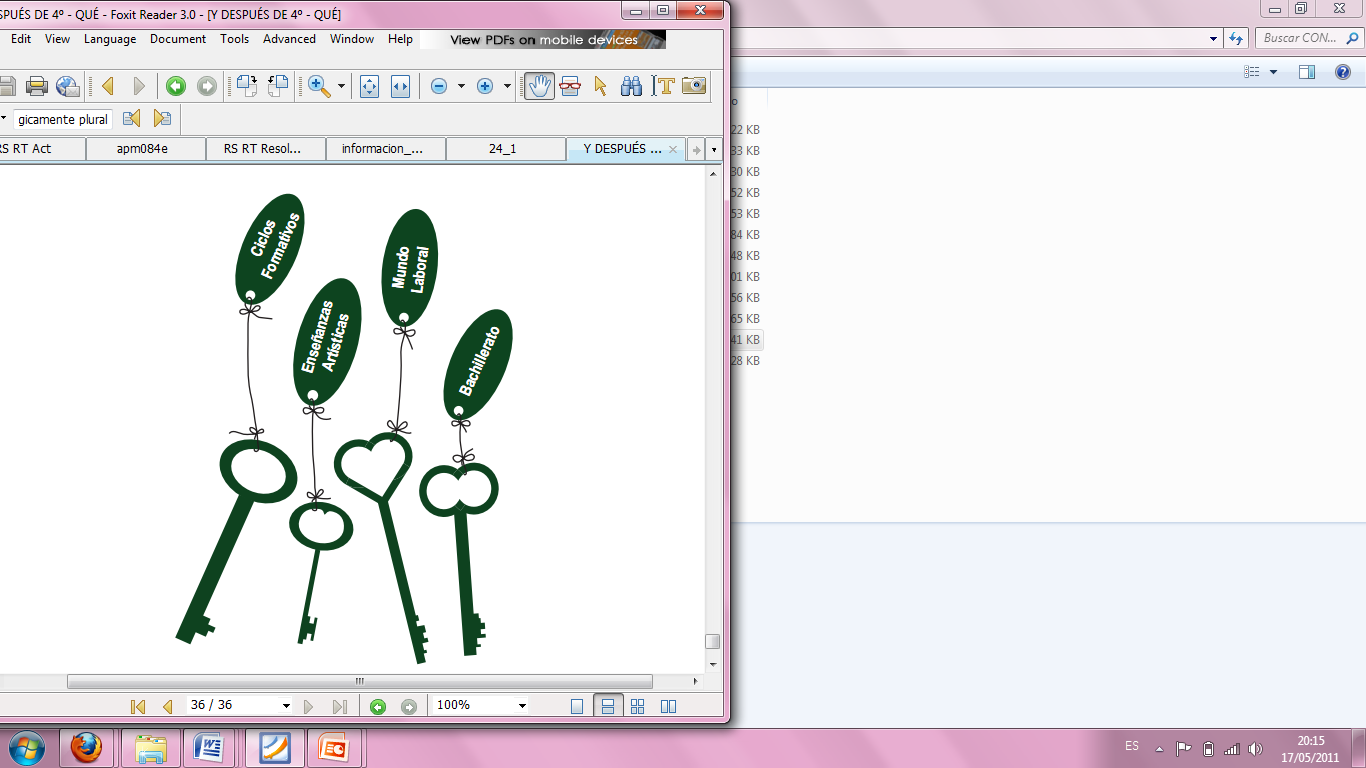 [Speaker Notes: TERMINAMOS 4º ESO Y ¿QUÉ ALTERNATIVAS HAY UNA VEZ OBTENIENDO EL TITULO DE GRADUADO? Y AQUÍ ES DONDE HAY MÁS DUDAS…

En principio con el título  podéis pasar al primer curso de Bachillerato, a un ciclo de formación profesional de grado medio, incorporaros al mundo laboral..

Si me animo con el Bachillerato, ¿qué modalidad escojo? Y qué optativas son las mejores?

Si al final opto por un Ciclo de grado medio, ¿Cuál de las 22 familias profesionales será la más adecuada para mí?

Aunque esto no lo tenéis que decidir ahora vamos a ver las opciones una por una]
¿ QUÉ PUEDO HACER AL TERMINAR EDUCACIÓN SECUNDARIA OBLIGATORIA?
[Speaker Notes: TERMINAMOS 4º ESO Y ¿QUÉ ALTERNATIVAS HAY UNA VEZ OBTENIENDO EL TITULO DE GRADUADO? Y AQUÍ ES DONDE HAY MÁS DUDAS…

En principio con el título  podéis pasar al primer curso de Bachillerato, a un ciclo de formación profesional de grado medio, incorporaros al mundo laboral..

Si me animo con el Bachillerato, ¿qué modalidad escojo? Y qué optativas son las mejores?

Si al final opto por un Ciclo de grado medio, ¿Cuál de las 22 familias profesionales será la más adecuada para mí?

Aunque esto no lo tenéis que decidir ahora vamos a ver las opciones una por una]
“ CONÓCETE A TI MISMO”
Aptitudes
 conocimientos
 Método de Estudio
 Rendimiento
 Personalidad
Intereses
 Aspiraciones
“ CONOCE TU MUNDO”  Asignaturas optativas
Salidas Profesionales
 P.A.U
 Sistemas de Evaluación
 Ramas de Conocimiento
“ INFÓRMATE”

 Pregunta a tus profesores
 Consulta en el Departamento de Orientación.
 Habla con Profesionales
GUARDA, PIENSA Y DECIDE DE FORMA REALISTA
[Speaker Notes: Ya queda poco para que finalice el curso y os encontráis en una situación que debéis pensar qué camino seguir el próximo año.
Para tomar decisiones importantes sobre tu futuro es importante tener en cuenta diferentes contextos
Una primera cosas es tener un conocimiento lo más exacto posible de uno mismo, de tus posibilidades, de lo que te gustaría ser…ya que cuanto mejor te conozcas, mejor podrás decidir sobre tu futuro.
Una segunda cosas es conocer las posibilidades que te ofrece el sistema educativo actual: en eso es lo que vamos a profundizar hoy
 por último, contar con la mayor cantidad de información para identificar las diferentes alternativas y estar preparado para decidir..]
TÉCNICO SUPERIOR
UNIVERSIDAD
CICLO FORMATIVO
DE GRADO SUPERIOR
PAU
directo
TÍTULO BACHILLERATO
TÉCNICO
BACHILLERATO
CICLO FORMATIVO
DE GRADO MEDIO
TÍTULO GESO
MUNDO LABORAL
directo
TÍTULO GESO
CERTIFICADO
PROFESIONAL
TÍTULO GESO
ESO
INICIACIÓN PROFESIONAL
ED.PRIMARIA
ED.INFANTIL
ESTRUCTURA DEL SISTEMA EDUCATIVO
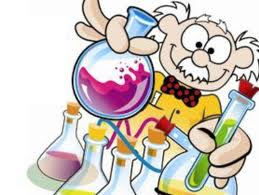 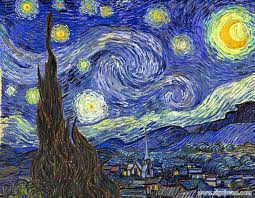 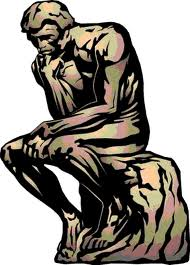 TÍTULO DE BACHILLER
[Speaker Notes: - La superación de todas las materias que configuran los dos cursos dan lugar a la obtención del título de bachiller
Cuando vayáis a escoger la modalidad de Bachillerato, aseguraos que es la que más os interesa y la que está más de acuerdo con vuestras aptitudes-capacidades.
Porque la modalidad de Bachillerato determina la posterior continuación de la formación en la Universidad.
En el caso de la modalidad de Artes no se oferta en este colegio, si alguien estuviera interesado tendría que matricularse en otro instituto.
- Ahora vamos a pasar a ver más detalladamente las asignaturas que corresponden a cada modalidad]
BACHILLERATO
Tiene como finalidad capacitar a los alumnos para acceder a la educación superior.

  
Dura 2 años

 Hay 3 modalidades


Hay que cursar diferentes tipos de materias: comunes, de modalidad y optativas

 Se puede permanecer cursando bachillerato durante 4 años.
Artes
 Ciencias y Tecnología
 Humanidades y Ciencias Sociales
[Speaker Notes: ¿en qué consiste el bachillerato?
- El bachillerato tiene como finalidad capacitar a los alumnos para acceder a la educación superior (ya sea de tipo universitario o de carácter profesional como son los ciclos formativos de grado superior).
- Si decidís estudiar Bachillerato tenéis que saber como se organiza
Dura dos años
Y que podéis escoger entre tres modalidades: artes, ciencias y tecnología y humanidades y Ciencias Sociales.
	La modalidad de Artes tiene dos vías: artes plasticas y artes escénicas.
Las asignaturas que se cursan se dividen en materias: comunes, de modalidad
Los alumnos podrán permanecer cursando bachillerato en régimen ordinario durante cuatro años.]
PASAR A 1º DE BACHILLERATO
ASIGNATURAS
5 MATERIAS COMUNES
3 PROPIAS DE MODALIDAD
1 específica
[Speaker Notes: 1º DE BACHILLERATO SE COMPONE DE:
 6 materias comunes
 3 materias propias de la modalidad
 1 optativa]
1º DE BACHILLERATO: MATERIAS COMUNES
LENGUA

E. FÍSICA

FILOSOFÍA Y CIUDADANÍA

INGLÉS

RELIGIÓN
HUMANIDADES
CC SOCIALES
CIENCIAS Y TECNOLOGÍA
[Speaker Notes: Las asignaturas comunes de 1º de bachillerato  estéis la modalidad que estéis son: LENGUA, ED. FÍSICA, FILOSOFÍA Y CIUDADANÍA, INGLÉS, RELIGICÓN, CIENCIAS PARA EL MUNDO CONTEMPORÁNEO.]
2º DE BACHILLERATO
ASIGNATURAS
3 COMUNES
4 PROPIAS DE MODALIDAD
1 OPTATIVA
[Speaker Notes: En 2º de bachillerato tendríais 8 asignaturas de las cuales:
 5 son obligatorias y comunes a todos, ya estéis en humanidades, en sociales o en ciencias 
3 asignaturas propias de la modalidad que estéis cursando
 y 1 materia optativa que tendréis que elegir.]
1º DE BACHILLERATO: MATERIAS DE MODALIDAD
HUMANIDADES
CC SOCIALES
CIENCIAS Y TECNOLOGÍA
Hª DEL M. CONTEMP.

LATÍN

GRIEGO
Hª DEL M. CONTEMP-

ECONOMÍA

MATEMÁTICAS CCSS I/LATIN
FÍSICA Y QUÍMICA

DIBUJO TÉCNICO I / BIOLOGÍA

MATEMÁTICAS I
OPTATIVAS HUMANIDADES
OPTATIVAS CC.SOCIALES
OPTATIVAS CIENCIAS Y TECNOLOGÍA
Segunda Lengua Extranjera I (Francés)
 Tecnologías de la Información y la Comunicación
 Análisis Músical
Segunda Lengua Extranjera I (Francés)
 Tecnologías de la Información y la Comunicación
 Análisis Músical
Segunda Lengua Extranjera I (Francés)
 Tecnologías de la Información y la Comunicación
Análisis Musical.
[Speaker Notes: Además de las 6 materias comunes a todas las modalidades, luego cada modalidad tiene sus 3 asignaturas específicas y propias de la modalidad
 En Humanidades tenéis Hª DEL MUNDO CONTEMPORÁNEO, LATÍN Y GRIEGO.

 En la modalidad de Ciencias Sociales tendríais: Hª DEL MUNDO CONTEMPORÁNEO, ECONOMÍA Y MATEMÁTICAS I. 

Y en la modalidad de Ciencias y Tecnología tendríais: FÍSICA Y QUÍMICA, DIBUJO TÉCNICO O BIOLOGÍA y MATEMÁTICAS I .

Por último, tenéis las materias optativas:  Teneis que elegir una materia optativa de las ofertadas: la modalidad de Humanidades y CCSS tienen las mismas asignaturas y la diferencias está en la modalidad de Ciencias y Tecnología que no tiene Historia de la Música.]
2º DE BACHILLERATO: MATERIAS COMUNES
1. LENGUA

2. Hª DE ESPAÑA

3. INGLÉS
HUMANIDADES
CC SOCIALES
CIENCIAS Y TECNOLOGÍA
[Speaker Notes: Las asignaturas comunes de 2º de bachillerato son: 
LENGUA
HISTORIA DE ESPAÑA
HISTORIA DE LA FILOSOFIA
INGLÉS 
RELIGIÓN]
2º DE BACHILLERATO: MATERIAS DE MODALIDAD
HUMANIDADES
CC SOCIALES
CIENCIAS Y TECNOLOGÍA
Hª DEL ARTE/Lit.Universal

LATÍN

GRIEGO
ECONOMÍA Y ORG DE EMPRESAS/ ARTE

MATEMÁTICAS CCSS II/ LITERATURA UNIVERSAL /LATIN

GEOGRAFÍA
FÍSICA/ QUÍMICA

DIBUJO TÉCNICO II/ BIOLOGÍA

MATEMÁTICAS II/ CIENCIAS DE LA TIERRA
OPTATIVAS
Ampliación de Lengua extranjera II
 Segunda Lengua Extranjera II (Francés)
 Tecnologías de la Información y la Comunicación
 Psicología
[Speaker Notes: Además de las 5 materias comunes a todas las modalidades, luego cada modalidad tiene sus 3 asignaturas específicas.
 En Humanidades tenéis Hª DEL ARTE, LATÍN Y GRIEGO.
 En la modalidad de Ciencias Sociales tendríais: ECONOMÍA Y ORGANIZACIÓN DE EMPRESAS O ARTE, MATEMÁTICAS APLICADAS A LAS CIENCIAS SOCIALES O LITERATURA UNIVERSAL y GEOGRAFÍA. 
Y en la modalidad de ciencias y tecnología tendríais: FÍSICA O QUÍMICA, DIBUJO TÉCNICO O BIOLOGÍA y MATEMÁTICAS O CIENCIAS DE LA TIERRA.

Y por último, tenéis las materias optativas.  Tenéis que elegir una materia optativa de estas 4 que se ofertan: ampliación de inglés, 2ª lengua extranjera ( es decir, francés), tecnologías de la información y la comunicación ( informática) o psicología.

Estas asignaturas no contarán para la media de bachillerato, ni os tendréis que examinar de ellas en la PAU, de la que ahora hablaremos.]
EvAU: PRUEBA DE ACCESO A LA UNIVERSIDAD
Necesaria para acceder a los estudios universitarios.

Se necesita el Título de Bachillerato.

Esta prueba tendrá en cuenta las modalidades de bachillerato y las vías que pueden seguir los alumnos y versará sobre las materias de segundo de bachillerato.
EvAU
FASE GENERAL: OBLIGATORIA (4 Ejercicios)
FASE ESPECÍFICA: OPCIONAL (Sin límite de ejercicios)
[Speaker Notes: ¿Qué es la Pau? Pues la PAU es la famosa selectividad, que consiste en una prueba de acceso a la universidad. Para realizarla se necesita tener bachillerato aprobado y consiste en examinarse de asignaturas que se han cursado en 2º de bachillerato.

Esta prueba se divide en dos fases:
Una fase general que es obligatoria y está formada por 4 ejercicios o exámenes,
Y una parte específica que sería opcional y no tiene límite de ejercicios.]
FORMACIÓN PROFESIONAL: CICLOS FORMATIVOS DE GRADO MEDIO
Tienen como objetivo la preparación para una profesión.

 Se organizan en FAMILIAS PROFESIONALES

Dentro de cada Familia profesional existen una serie de CICLOS FORMATIVOS que se corresponden con profesiones.
2 CURSOS ACADÉMICOS

FCT
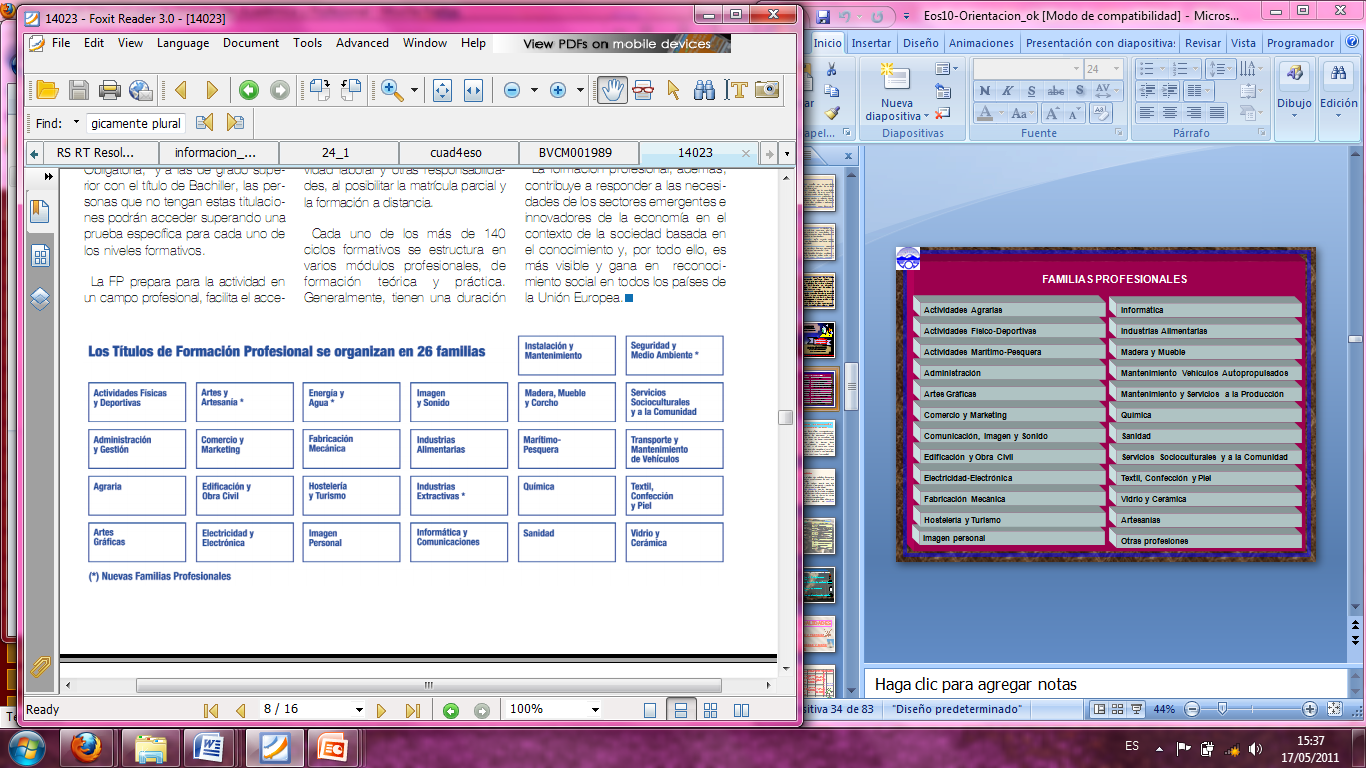 [Speaker Notes: ¿Qué es la Formación Profesional?
-La FP prepara para la actividad en un campo profesional Y LA POSTERIOR INCORPORACIÓN AL MUNDO LABORAL
Su duración es variables pero los nuevos títulos derivados de la LOE tienen una duración de 2 años e incorporan una formación teórica como una práctica en CENTROS DE TRABAJO QUE SE DESARROLLAN EN EMPRESAS O CENTROS DE TRABAJO.
 LA TITULACIÓN QUE SE OBTIENEN AL SUPERAR EL CICLO ES LA DE TÉCNICO DE LA PROFESION CORRESPONDIENTE.
Cada Ciclo Formativo corresponde a una profesión y están agrupado en familias profesionales.
 Las asignaturas que componen cada ciclo se llaman módulos, que tienen una  formación tanto TEÓRICA como PRÁCTICA (alrededor de dos cursos académicos incluida la formación en un centro de trabajo FCT
 Cuando se supera un ciclo formativo de grado medio se obtiene un título de Técnico]
4 º E.S.O – Un momento decisivo
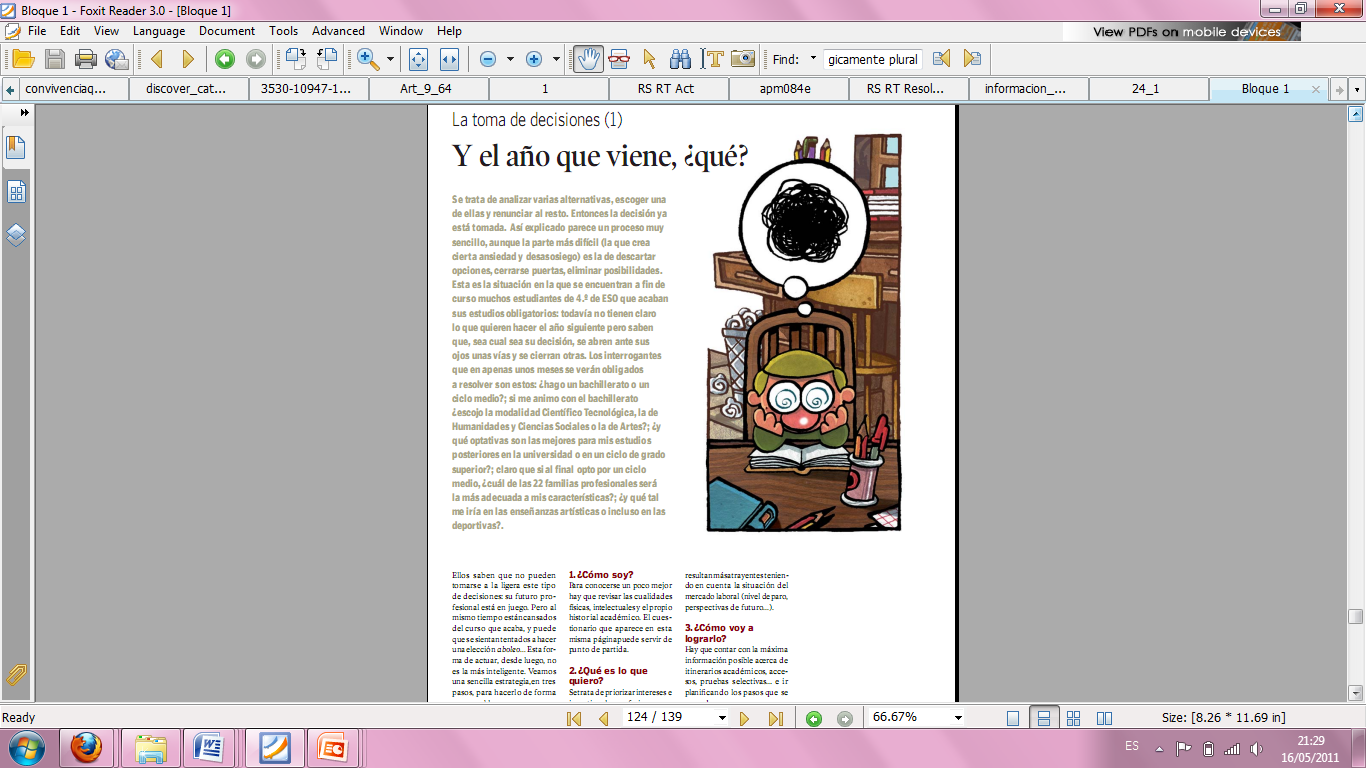 [Speaker Notes: En 4 º eso tenemos las siguientes opciones-OPCIONES
Debéis tener en cuenta que ninguna de estas asignaturas es más o menos importante que las demás, sino que las tienes que elegir en función de que sean más adecuadas con lo que tú quieres hacer en el futuro. Por ejemplo, si se quiere realizar el Bachillerato en la modalidad de Ciencias y Tecnología, lo razonable sería elegir el año que viene la opción 1 o la opción 2. 
 Pero además es importante que tengáis en cuenta que hay asignaturas que en el caso de no haberlas cursado, harán prácticamente imposible que te enfrentes a determinados Bachilleratos, como por ejemplo, la Física o la Química.
 Por eso es mejor que se tomen decisiones reversibles, es decir, con posibilidad de rectificar, por ejemplo, no abandoneis las matemáticas en el bachillerato si no tienes claro si las vas a necesitar en tus estudios posteriores.

A la hora de elegir, tendréis que enumerar por orden de preferencia las dos opciones que eliges para 4º ESO
Y por otro lado teneis que elegir entre una de las optativas siguientes: francés, cultura clásica o literatura universal.]
4º ESO. Enseñanzas Académicas.
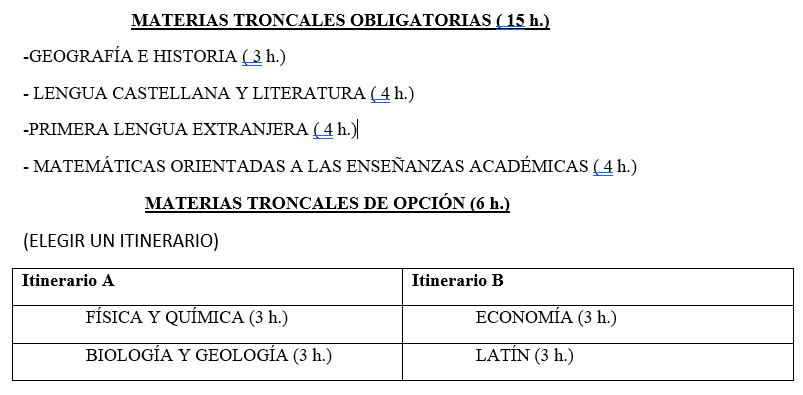 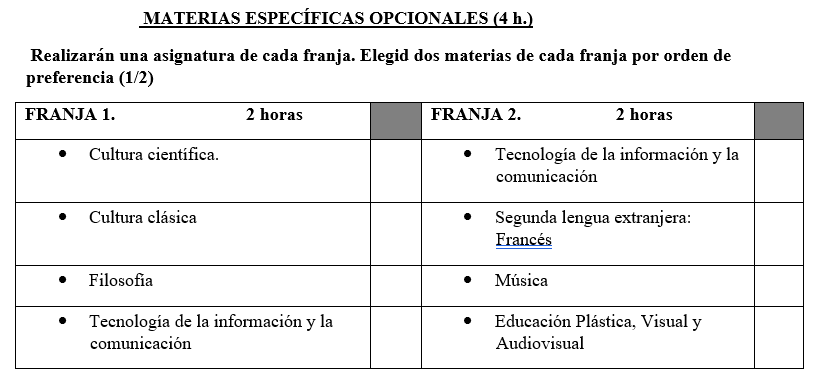 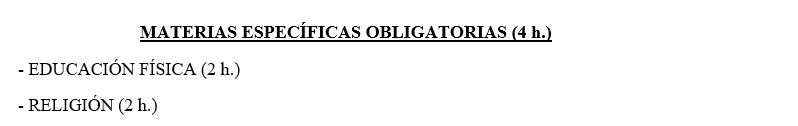 4º ESO. Enseñanzas Aplicadas.
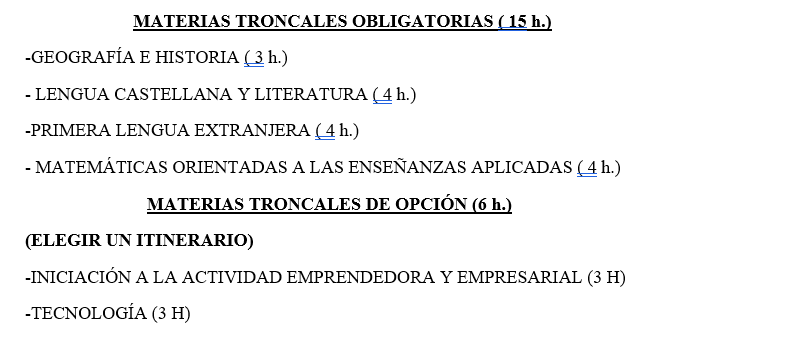 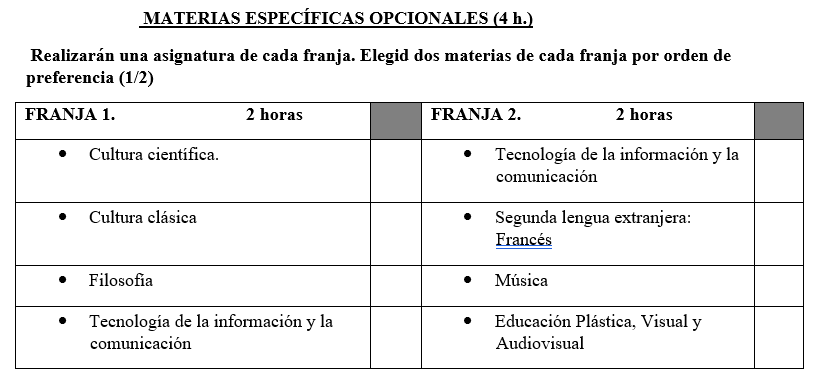 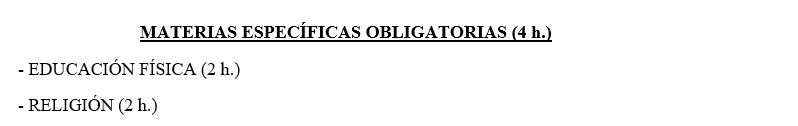 NO PUEDES TOMARTE A LA LIGERA ESTE TIPO 
DE DECISIONES, POR ESO SI QUIERES HACERLO BIEN….
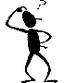 [Speaker Notes: Recoge la mayor información posible sobre todas y cada una de las opciones(os aconsejamos que no dudéis en consultar con el departamento de orientación del colegio). Es importante conocer bien todas las posibilidades y además es conveniente tener varias opciones por si acaso la primera te falla.
Cuidado en la selección de las fuentes de información- es muy típico que un conocido te desanime porque el bachillerato de Ciencias es dificilísimo o al contrario. Así que cuidado! Es fácil dejarse influenciar por amigos, padres, conocidos
Ya que “nos obligan” a tomar decisiones, siempre intentar tomar decisiones reversibles, no abandonar asignaturas fuertes que pueden hacerte falta en el futuro.
Toda decisión debe ir acompañada con la seguridad de que la has hecho con libertad y de forma responsable- decidas lo que decidas que sea porque es lo que tú quieres, no porque te lo recomiendan tus padres o porque es donde se va mi mejor amiga a estudiar.]
FACTORES DETERMINANTES DEL ÉXITO ACADÉMICO
40%
VOLUNTAD 
Hace más el que quiere que el que puede
Factores determinantes del
 
ÉXITO
CAPACIDAD 
La inteligencia no nace, se hace
30%
TÉCNICA
Saber cómo estudiar
5%
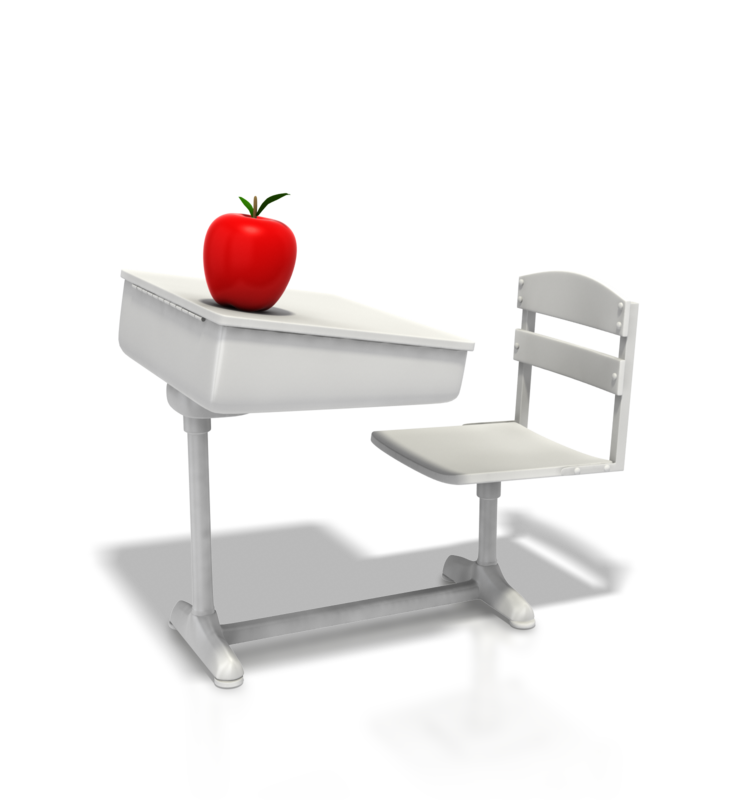 AMBIENTE
Estudio = Concentración
10%
MATERIAL
El necesario y en buen uso
15%
SUERTE
0%
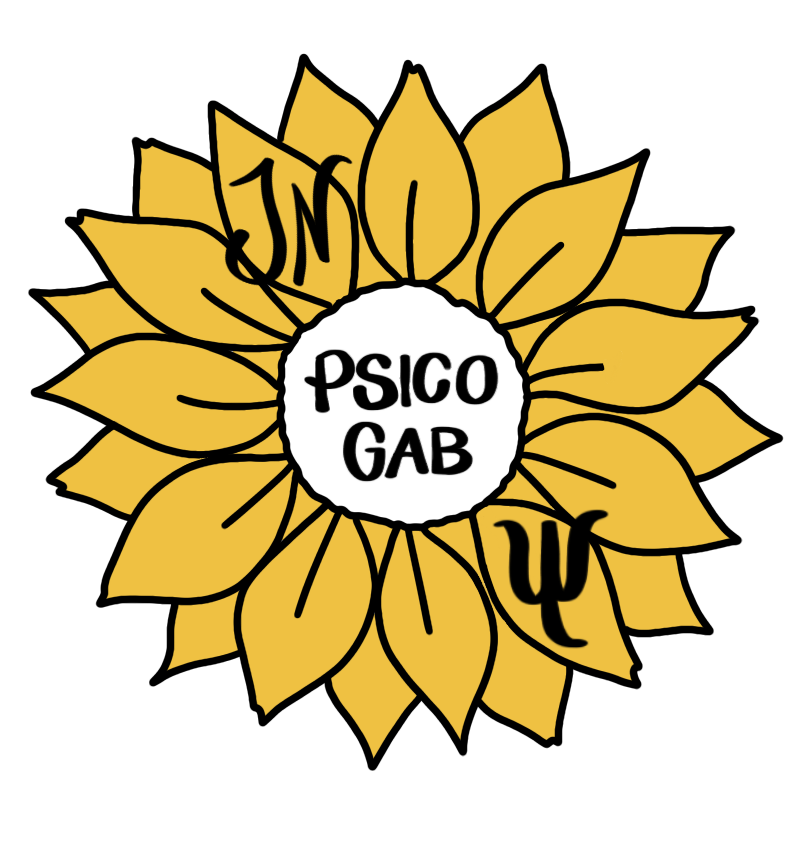 Muchas gracias por su atención
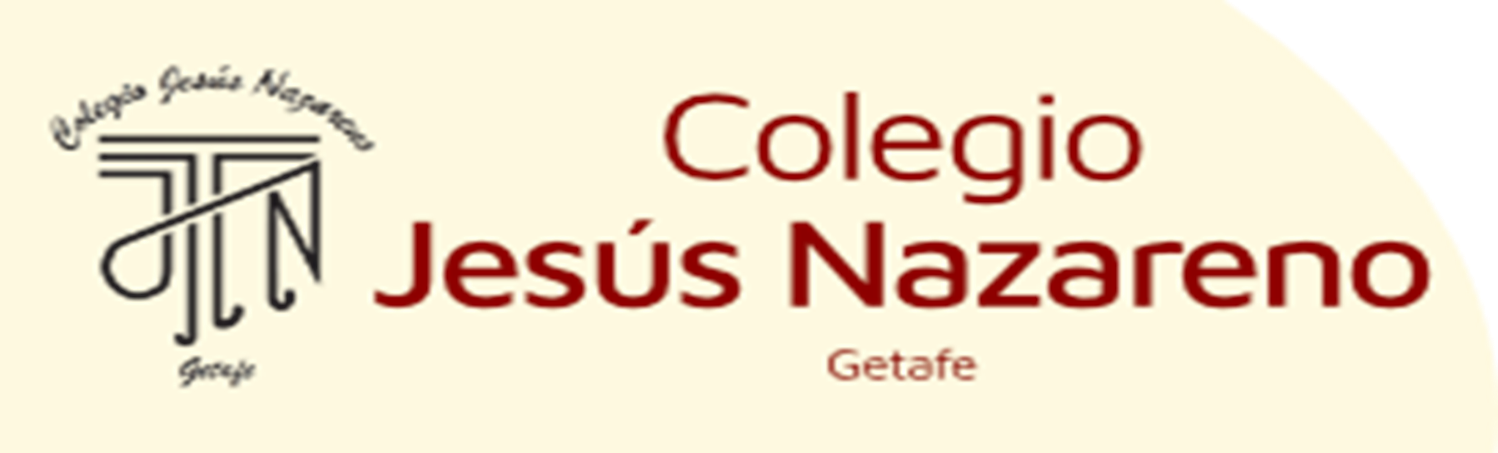 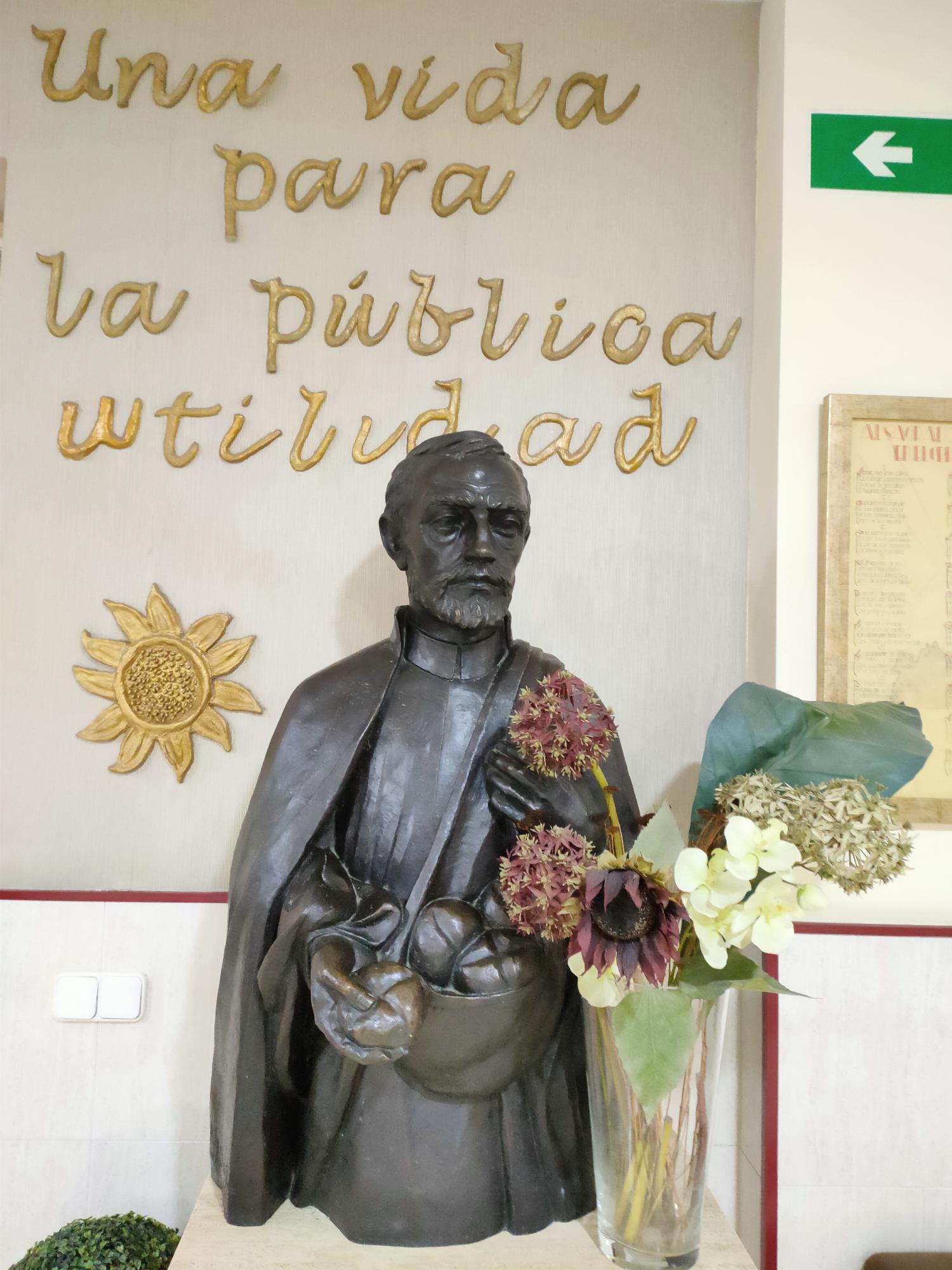 EQUIPO DIRECTIVO.
DEPARTAMENTO DE ORIENTACIÓN.
Estamos a su disposición por TEAMS o EDUCAMOS.